Ischemic Conditioning Therapy: A New Path for Treatment of Endothelial Dysfunction and CVD
Thursday, December 8, 2016, 2PM PST
Co-Presenter:
Morteza Naghavi, M.D.Chairman of Scientific Advisory Board
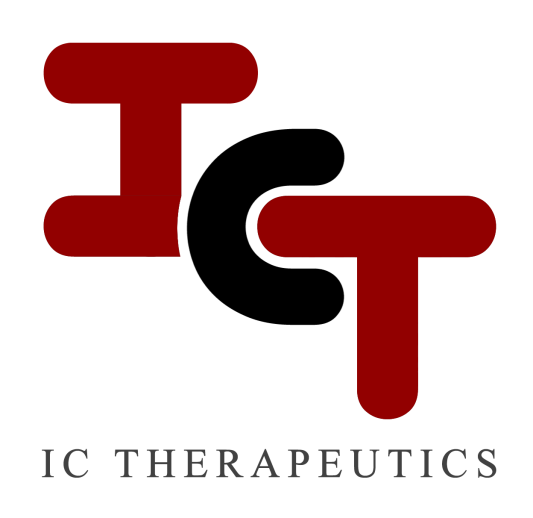 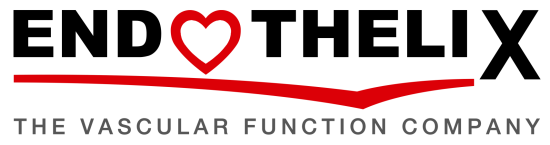 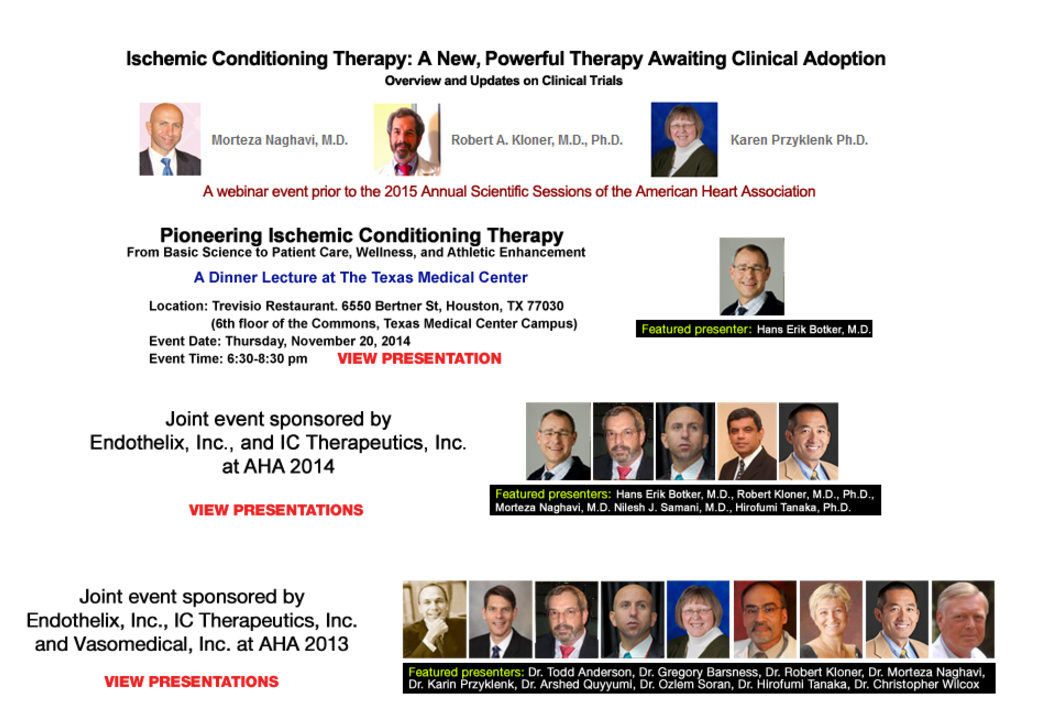 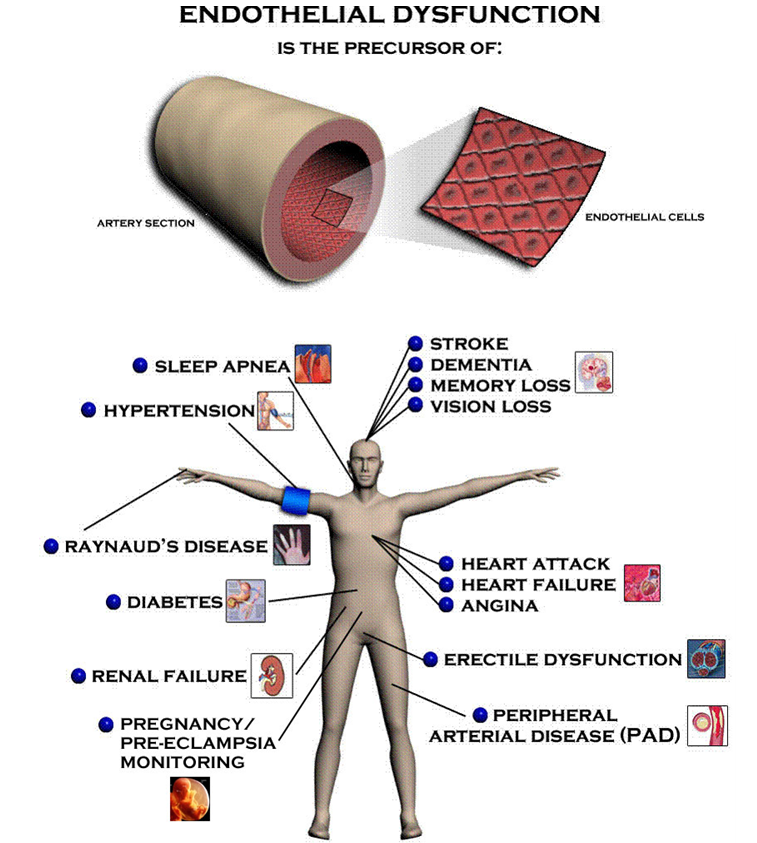 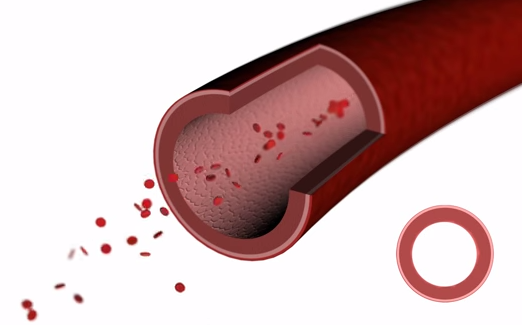 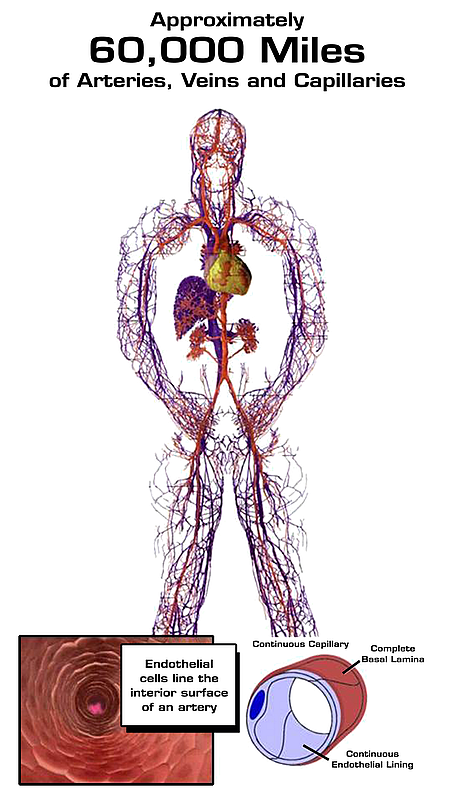 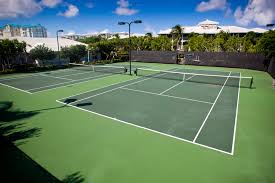 Surface area > 3 tennis courts!
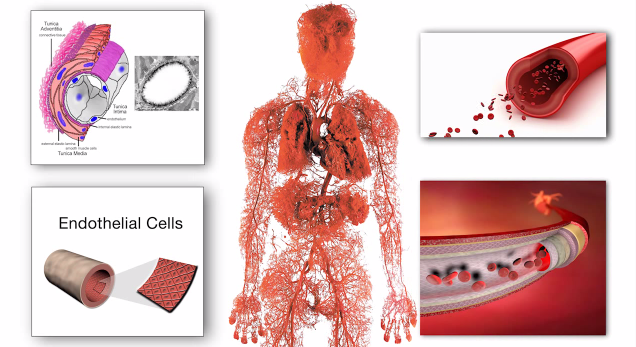 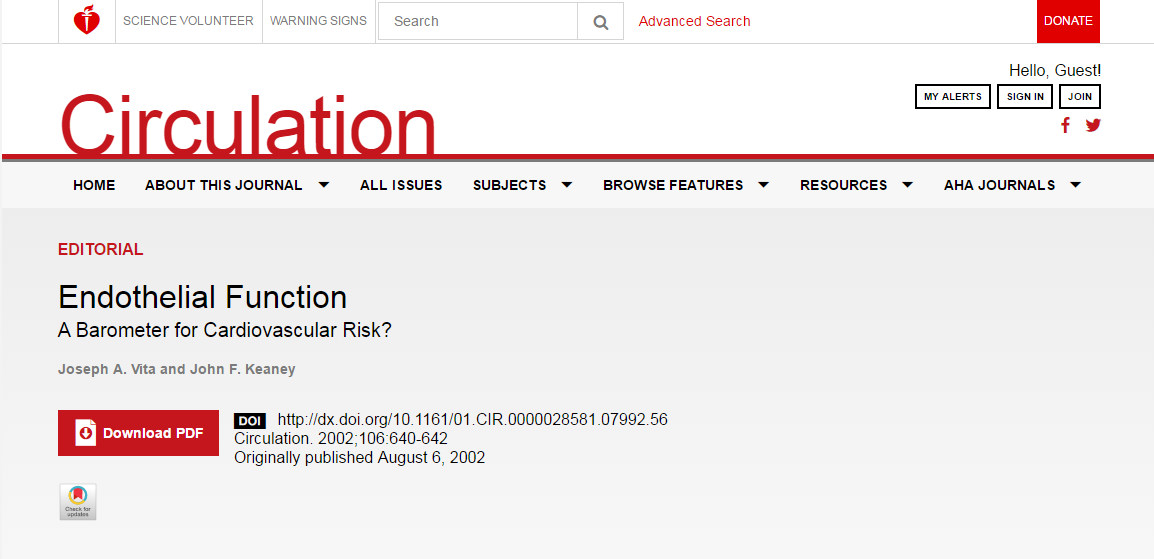 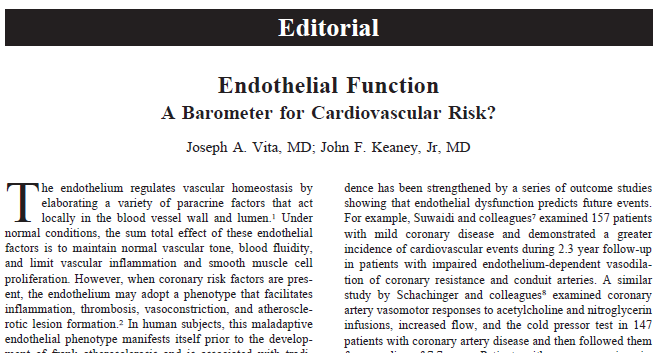 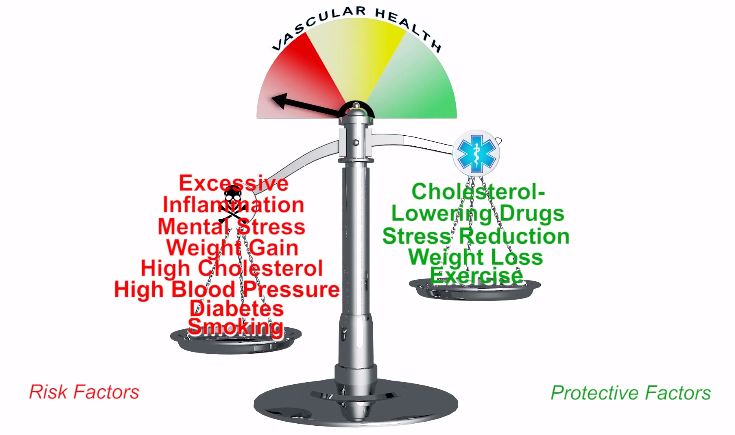 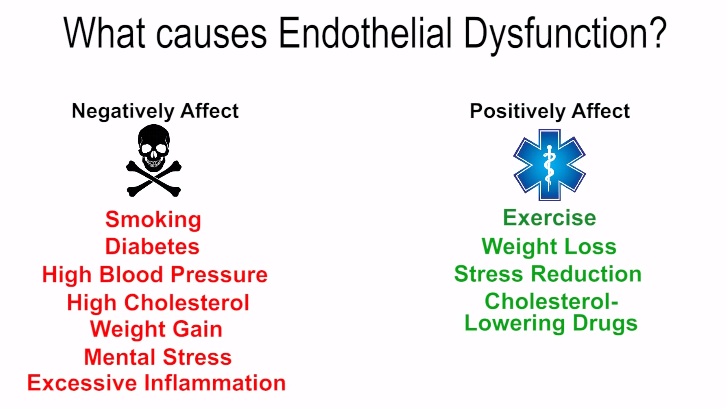 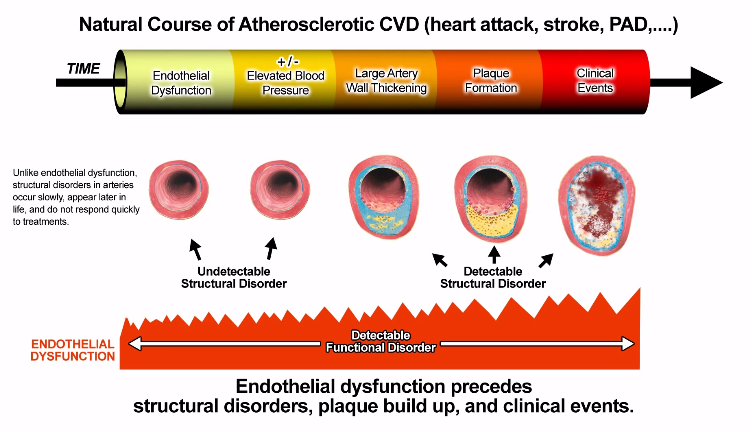 www.endothelix.com
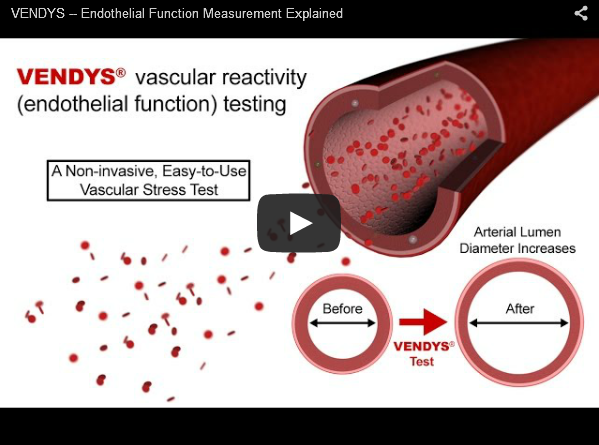 What is VENDYS® technology?
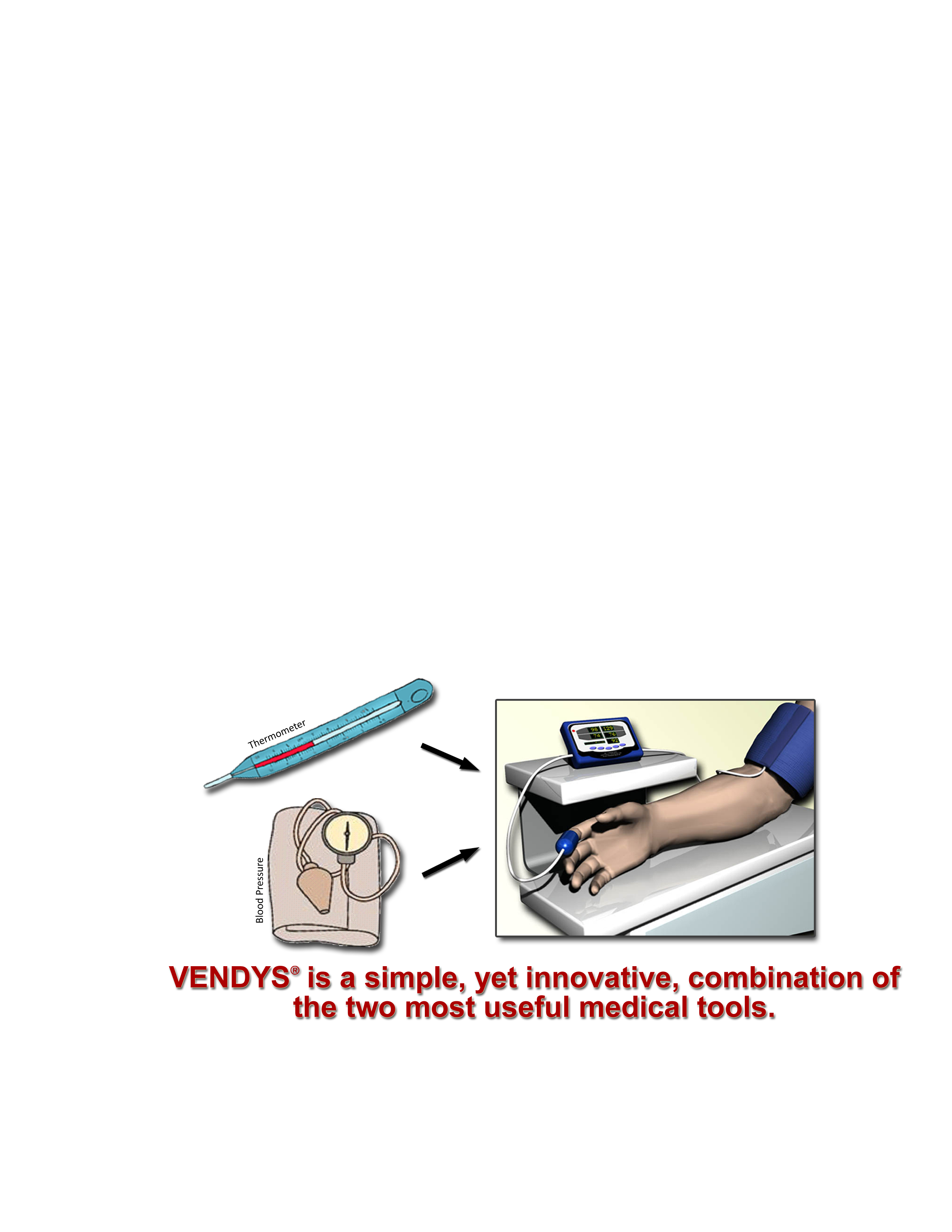 How does VENDYS® measure vascular function?
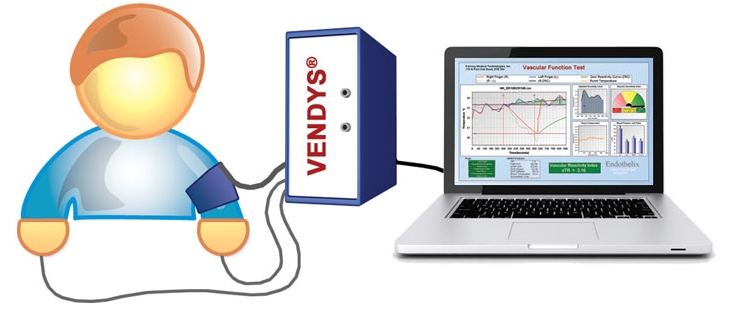 VENDYS® Vascular Function Monitoring
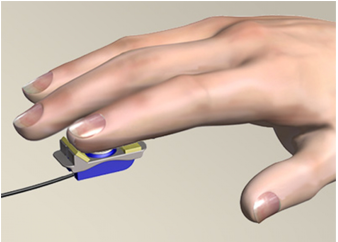 Blood Pressure “Occluding” Cuff on Right Upper Arm
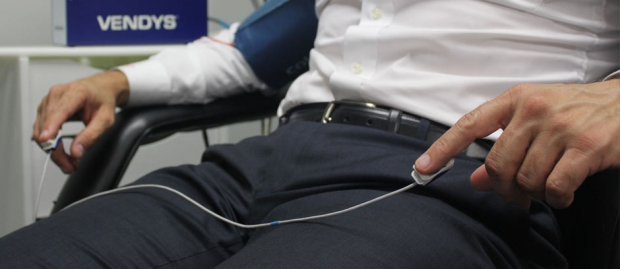 Fingertip Temperature Sensors on Both Index Fingers
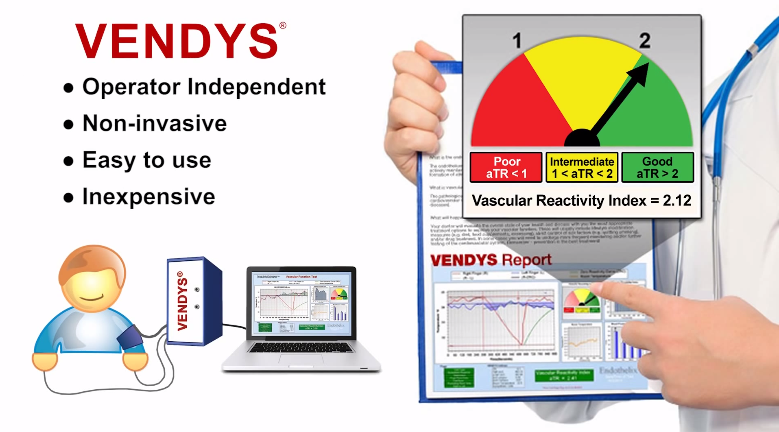 Vascular Function Monitoring
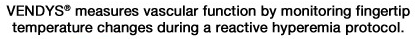 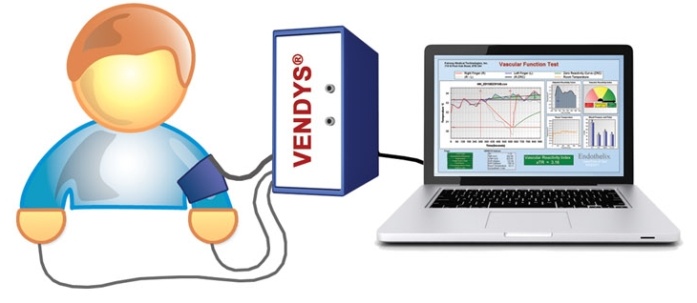 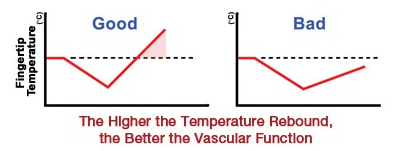 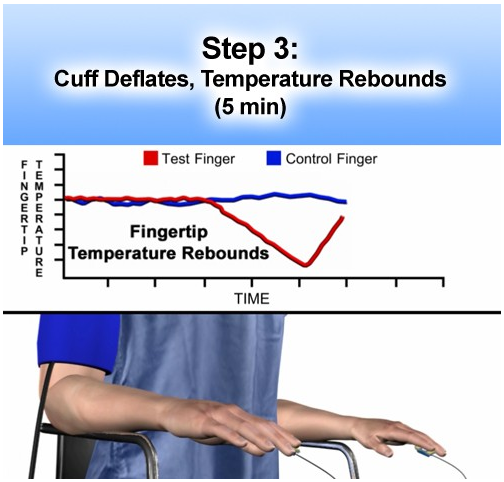 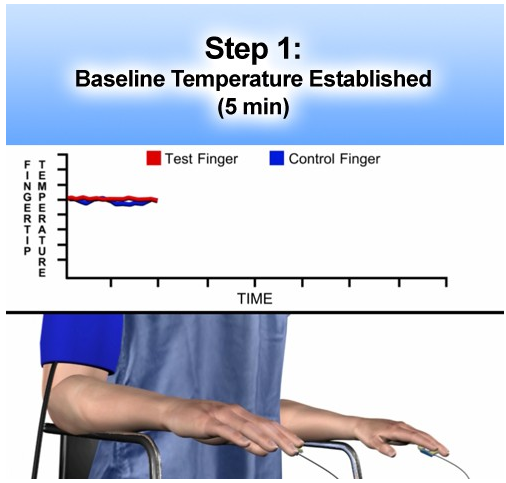 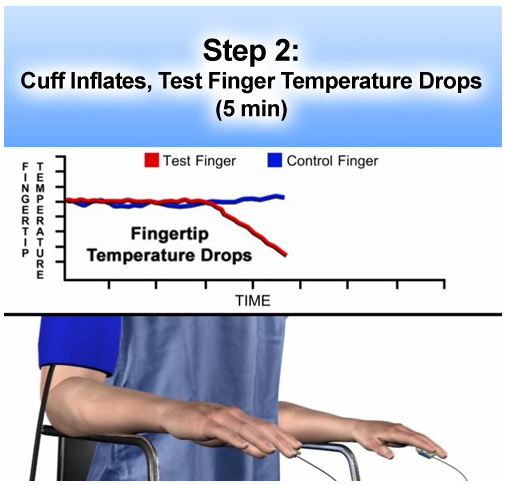 40 min occlusion plus 4 hours reperfusion in anesthetized rabbit; Left = control; Right = preconditioned with two 5 min occlusions plus 5 min reperfusion before the long occlusion.  Hale SL, Kloner RA Coronary Artery Disease 1992;3:133-140
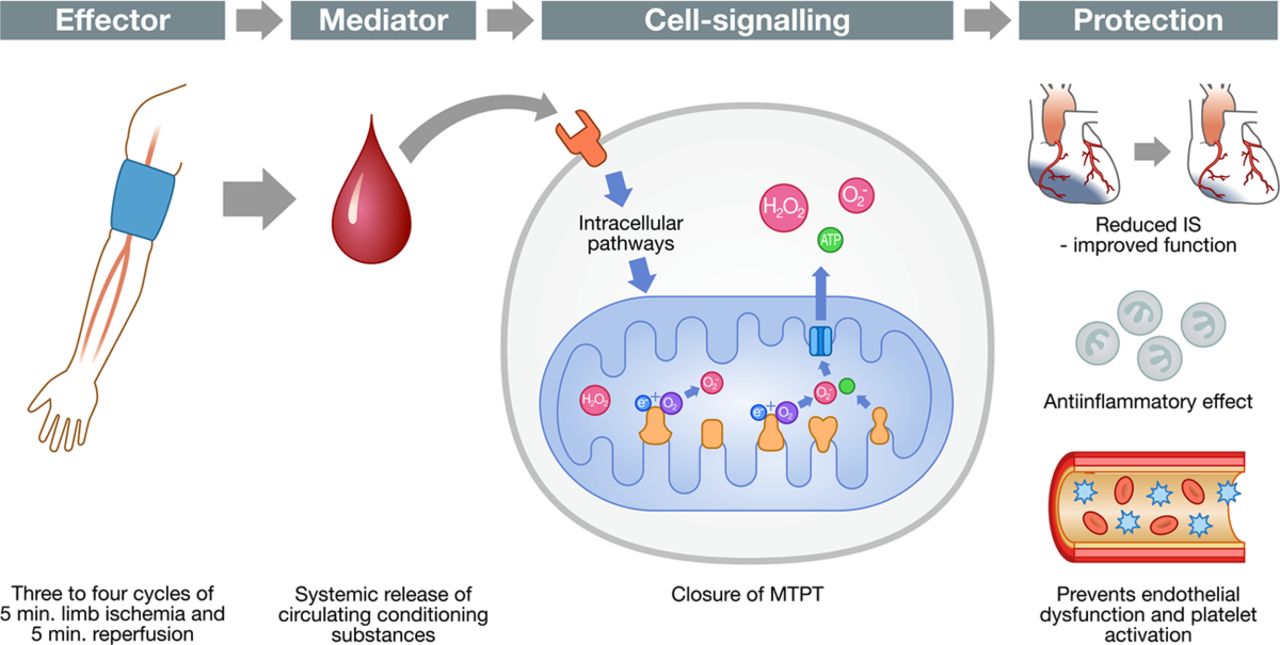 Michael Rahbek Schmidt, Steen Buus Kristiansen and Hans Erik Bøtker
Circulation Research. 2013;113:1278-1280
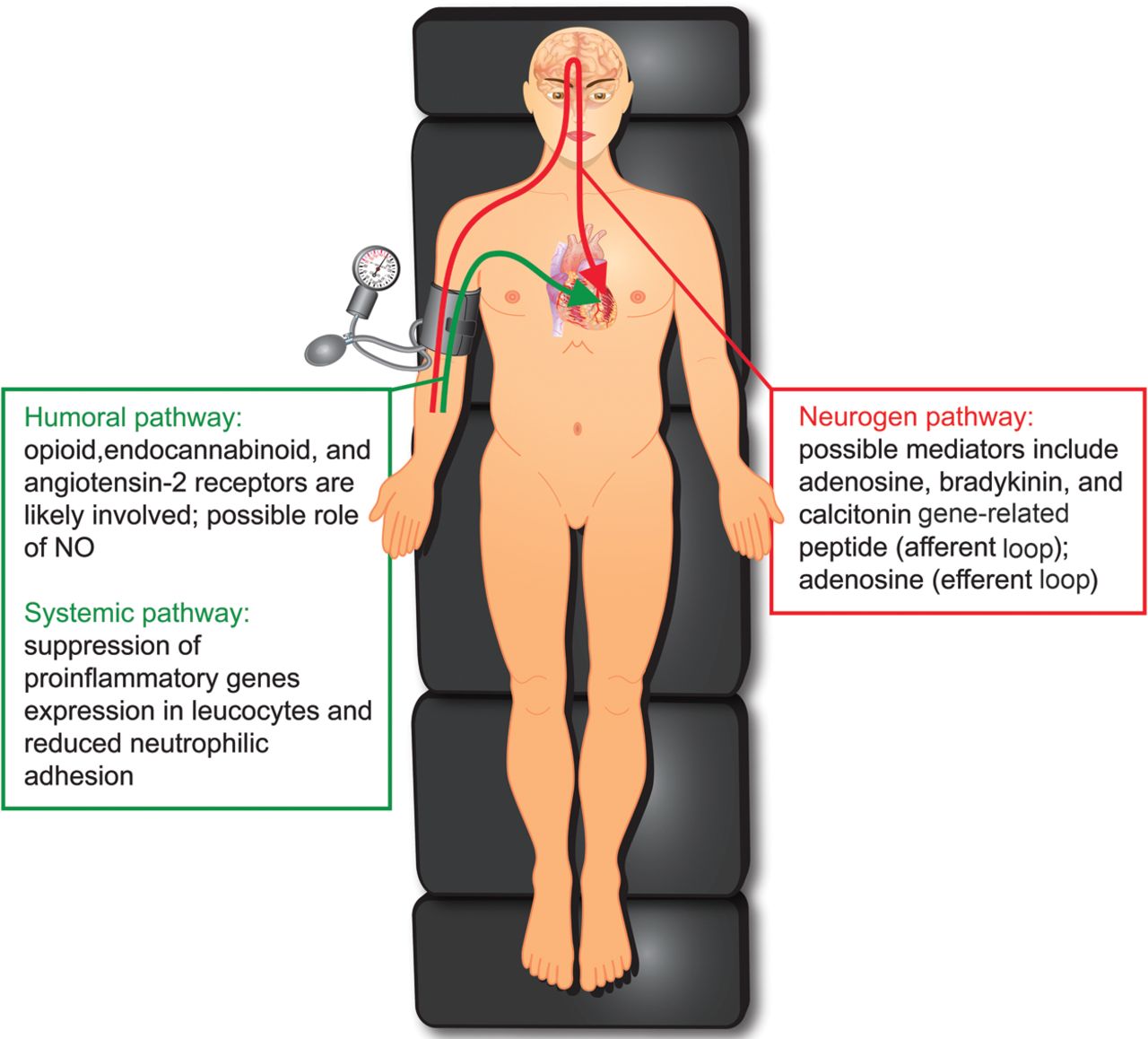 Philippe Kolh, M.D., Ph.D. Service de Cardiochirurgie, CHU Sart Tilman, B 35 Sart Tilman, Liege 4000, Belgium
Exercise is a natural form of ischemic conditioning. In other words, ischemic conditioning is a medical form of exercise.
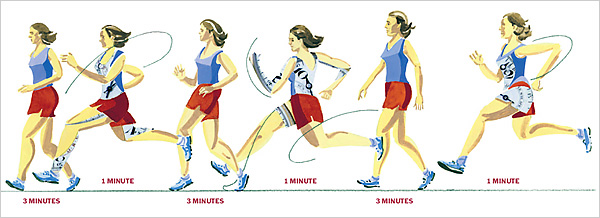 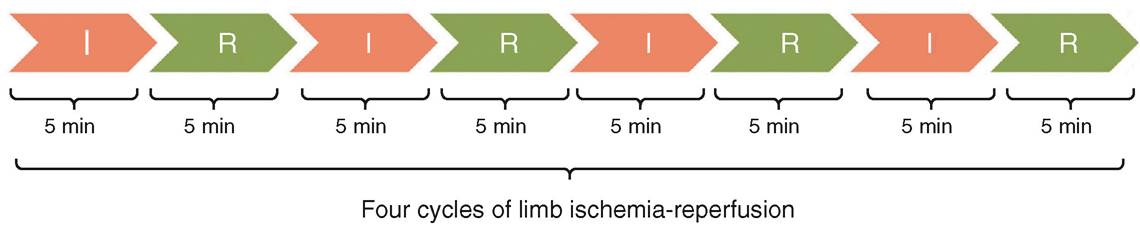 Arterioscler Thromb Vasc Biol. 2007 Jun;27(6)
Repetition of ischemic preconditioning 
augments endothelium-pendent vasodilation 
in humans: role of endothelium-derived 
nitric oxide and endothelial progenitor cells.
Kimura M1, Ueda K, Goto C, Jitsuiki D, Nishioka K, Umemura T, Noma K, Yoshizumi M, Chayama K, Higashi Y.

Department of Medicine and Molecular Science, Graduate School of Biomedical Sciences, Hiroshima University, 1-2-3 Kasumi, Mimami-ku, Hiroshima 734-8551, Japan.
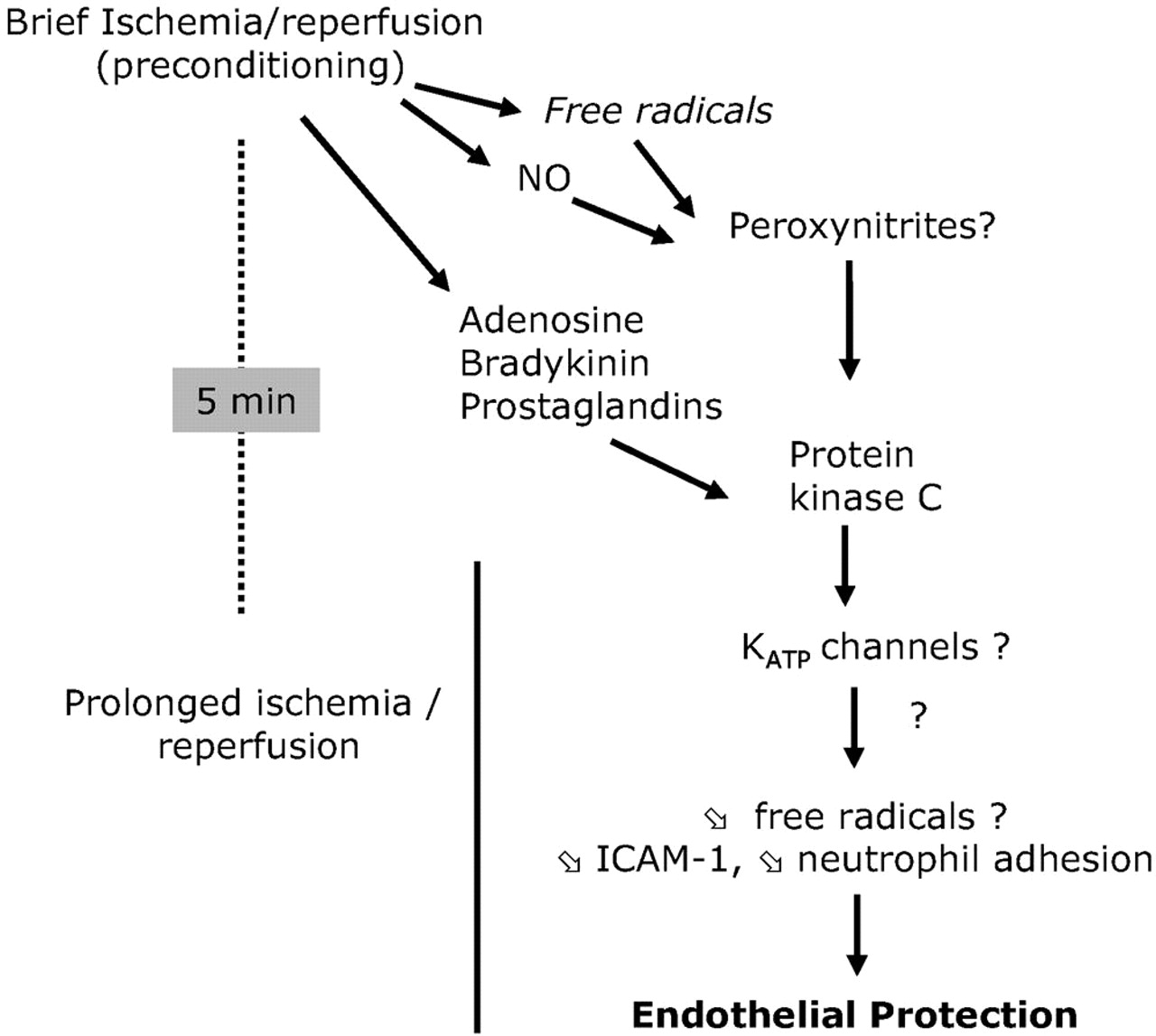 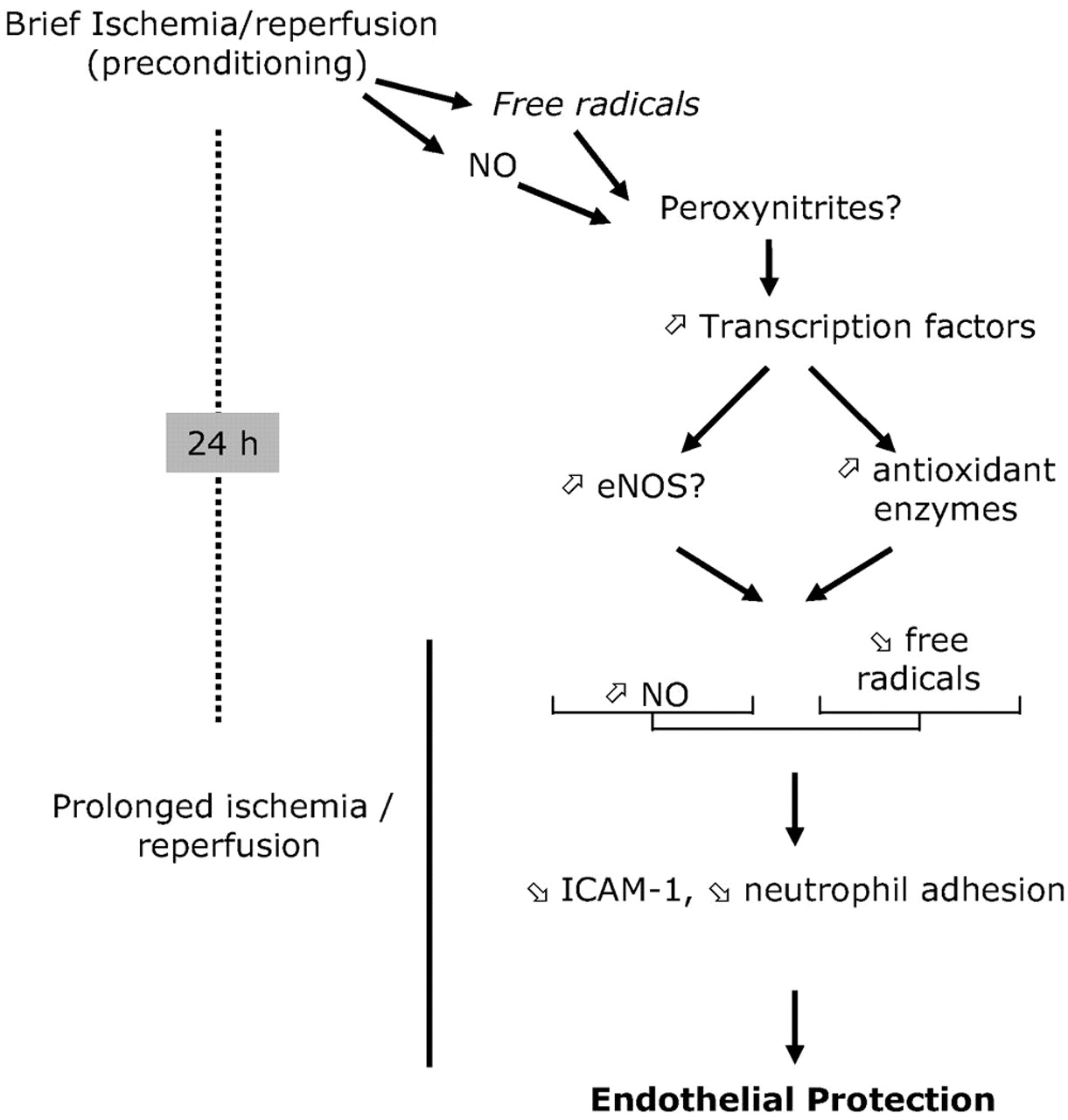 Figure 1. Comparison of forearm blood flow (FBF) responses to acetylcholine (ACh) at 0 weeks and 4 weeks of follow-up in the control group (A) and in the ischemic preconditioning untrained (contralateral) arm group (B) and ischemic preconditioning arm group (C).
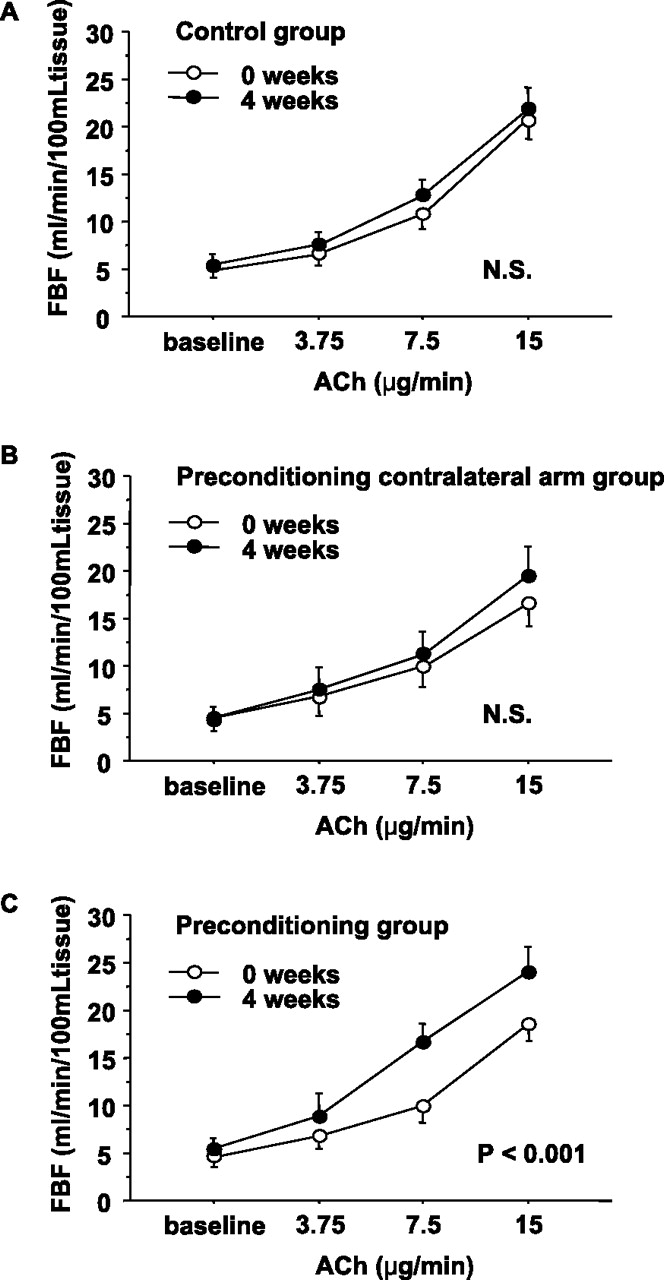 Masashi Kimura et al. Arterioscler Thromb Vasc Biol. 2007;27:1403-1410
[Speaker Notes: Figure 1. Comparison of forearm blood flow (FBF) responses to acetylcholine (ACh) at 0 weeks and 4 weeks of follow-up in the control group (A) and in the ischemic preconditioning untrained (contralateral) arm group (B) and ischemic preconditioning arm group (C).]
Figure 4. Measurement of the number of endothelial progenitor cells by flow cytometry at 0 weeks and 4 weeks of ischemic preconditioning stimuli (top).
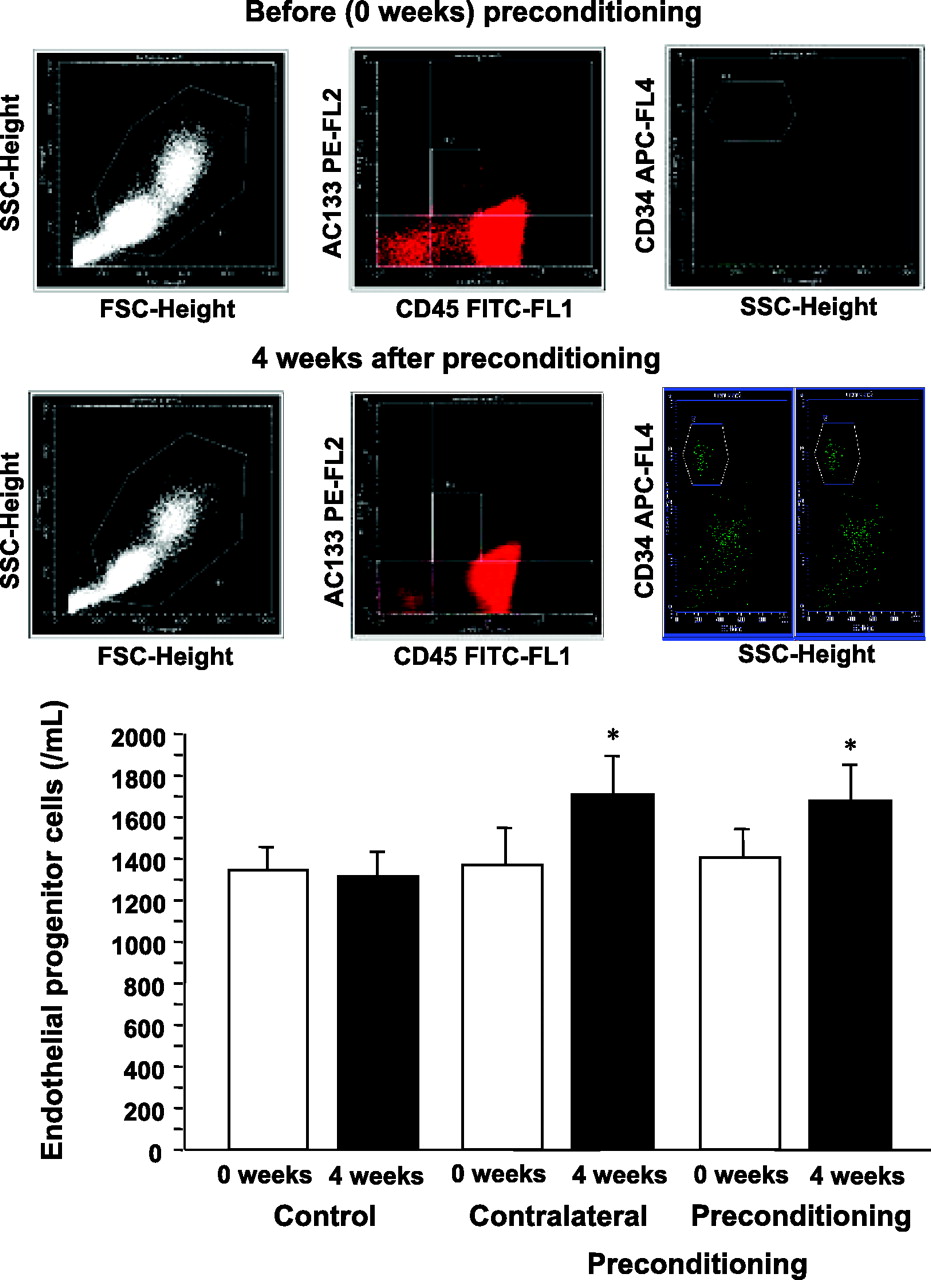 Masashi Kimura et al. Arterioscler Thromb Vasc Biol. 2007;27:1403-1410
[Speaker Notes: Figure 4. Measurement of the number of endothelial progenitor cells by flow cytometry at 0 weeks and 4 weeks of ischemic preconditioning stimuli (top). Comparison of the number of endothelial progenitor cells at 0 weeks and 4 weeks of follow-up in the control group and in the ischemic preconditioning untrained (contralateral) arm group and ischemic preconditioning arm group. *P<0.05 vs 0 weeks in the preconditioning group.]
Figure 5. Correlation between maximal forearm blood flow (FBF) response to acetylcholine (ACh) and number of endothelial progenitor cells at 0 weeks and 4 weeks of ischemic preconditioning stimuli.
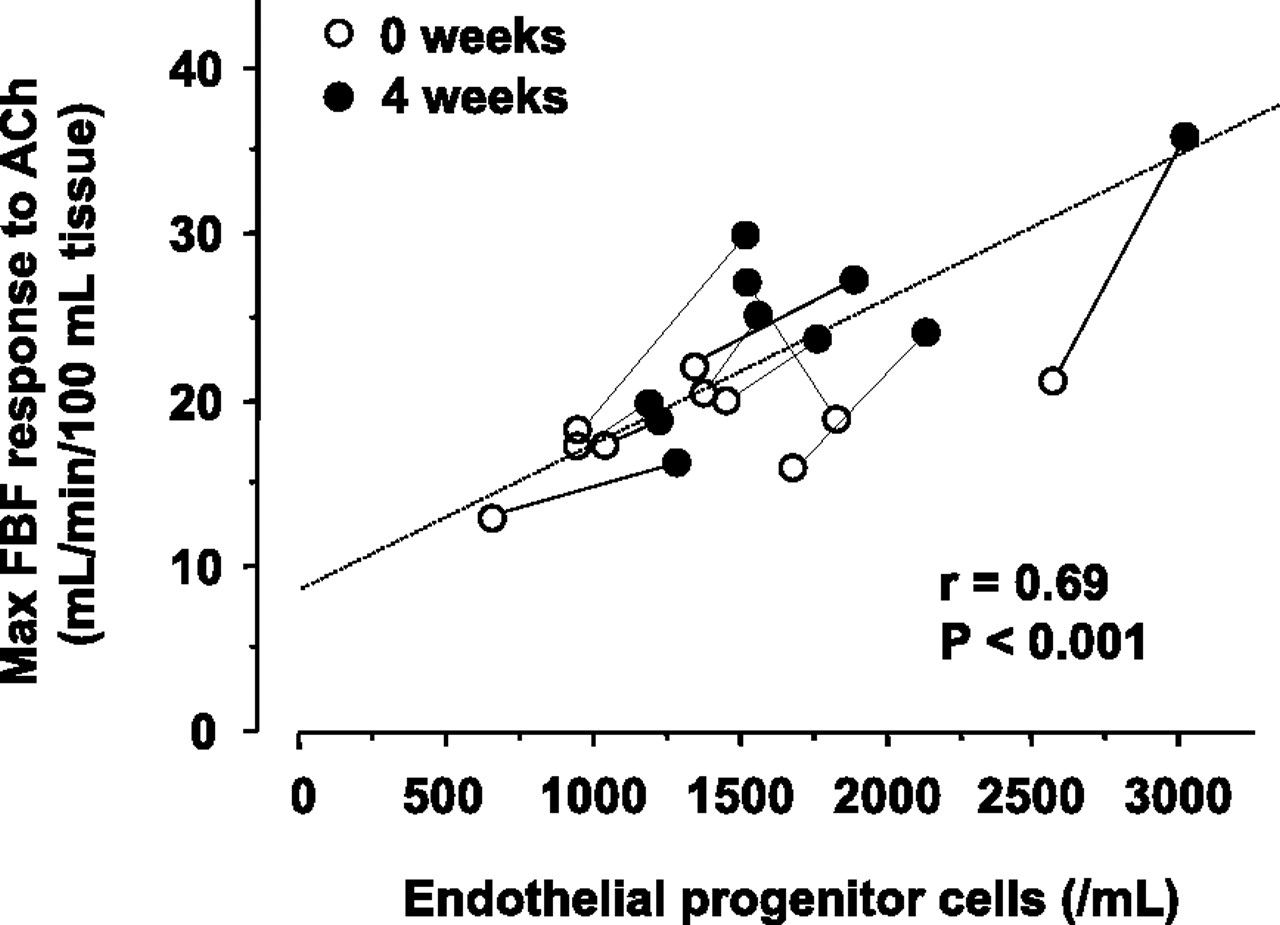 Masashi Kimura et al. Arterioscler Thromb Vasc Biol. 2007;27:1403-1410
[Speaker Notes: Figure 5. Correlation between maximal forearm blood flow (FBF) response to acetylcholine (ACh) and number of endothelial progenitor cells at 0 weeks and 4 weeks of ischemic preconditioning stimuli.]
Atherosclerosis. 2011 Dec;219(2):750-2. doi: 10.1016/j.atherosclerosis.2011.08.046. Epub 2011 Sep 7.
Effect of local and remote ischemic preconditioning on endothelial function in young people and healthy or hypertensive elderly people.
Moro L, Pedone C, Mondì A, Nunziata E, Antonelli Incalzi R.
Area di Geriatria, Università Campus Biomedico, Roma, Italy.
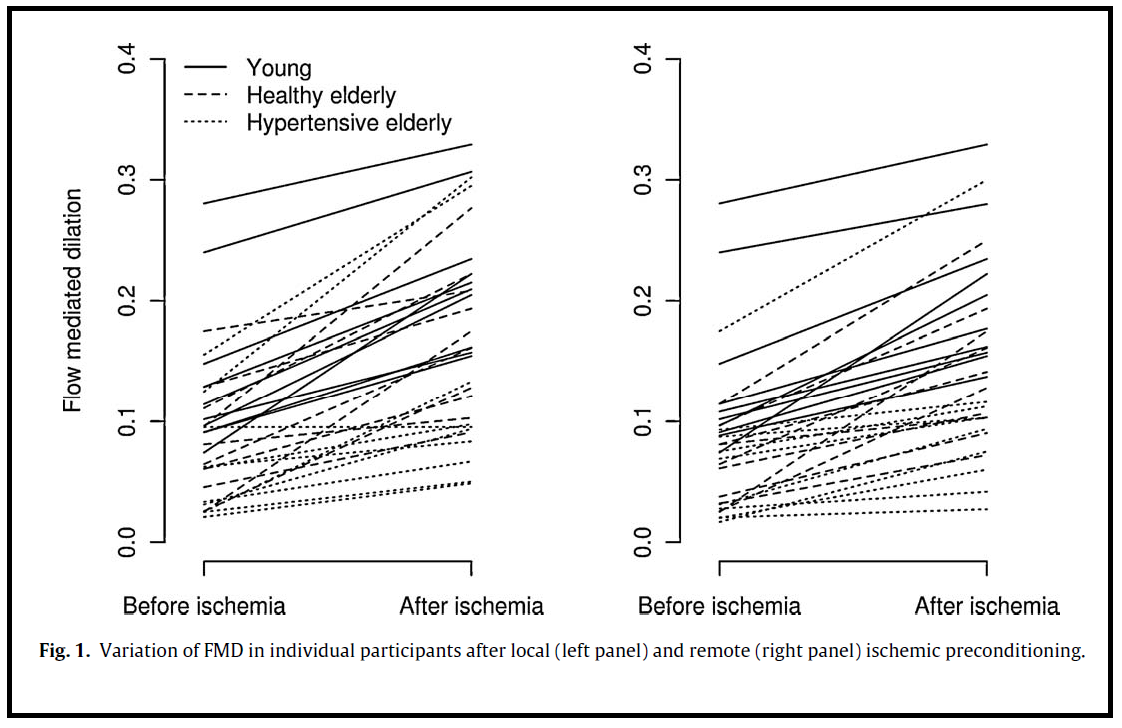 Moro L, Pedone C, Mondì A, Nunziata E, Antonelli Incalzi R.
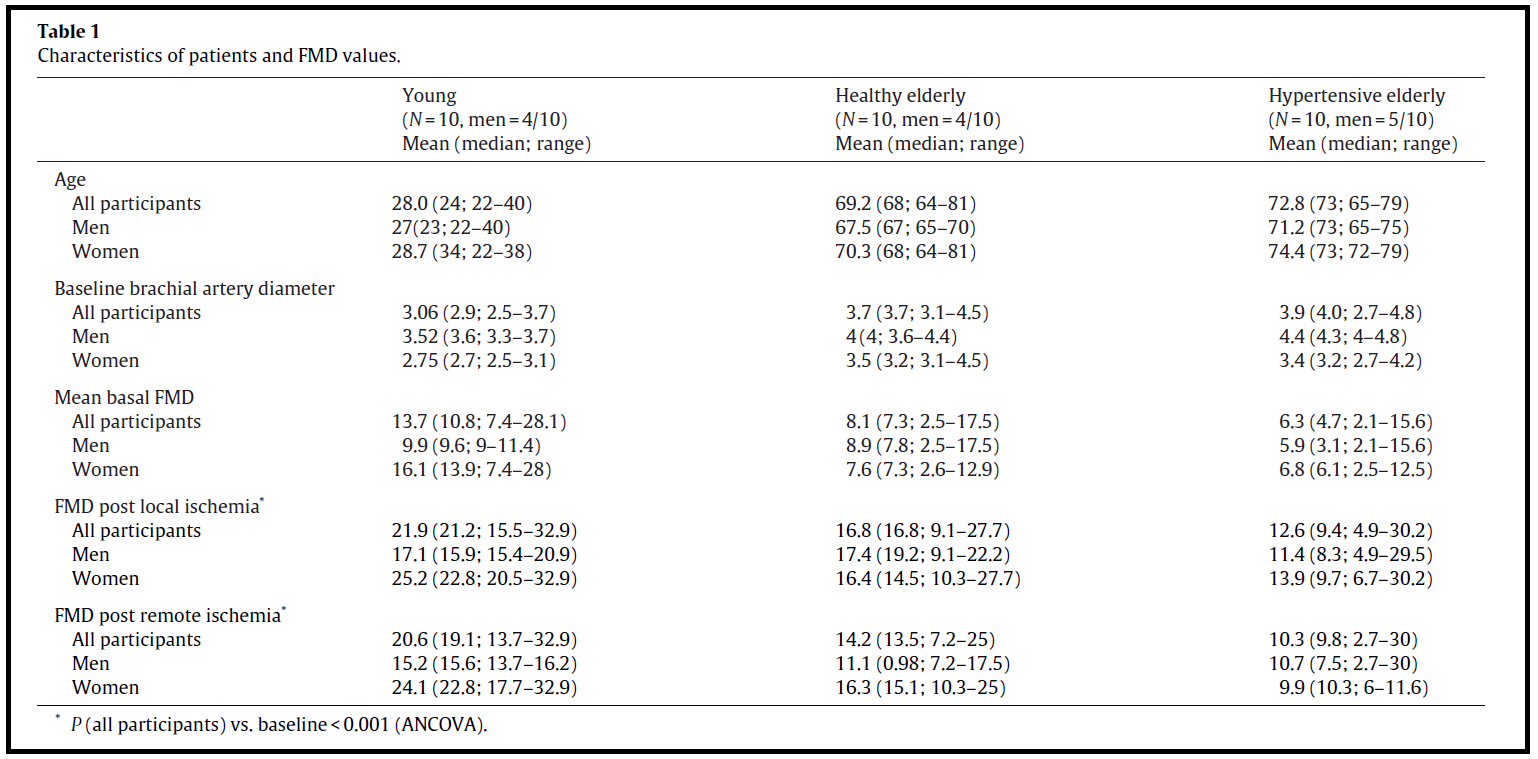 Moro L, Pedone C, Mondì A, Nunziata E, Antonelli Incalzi R.
[CONFIDENTIAL]
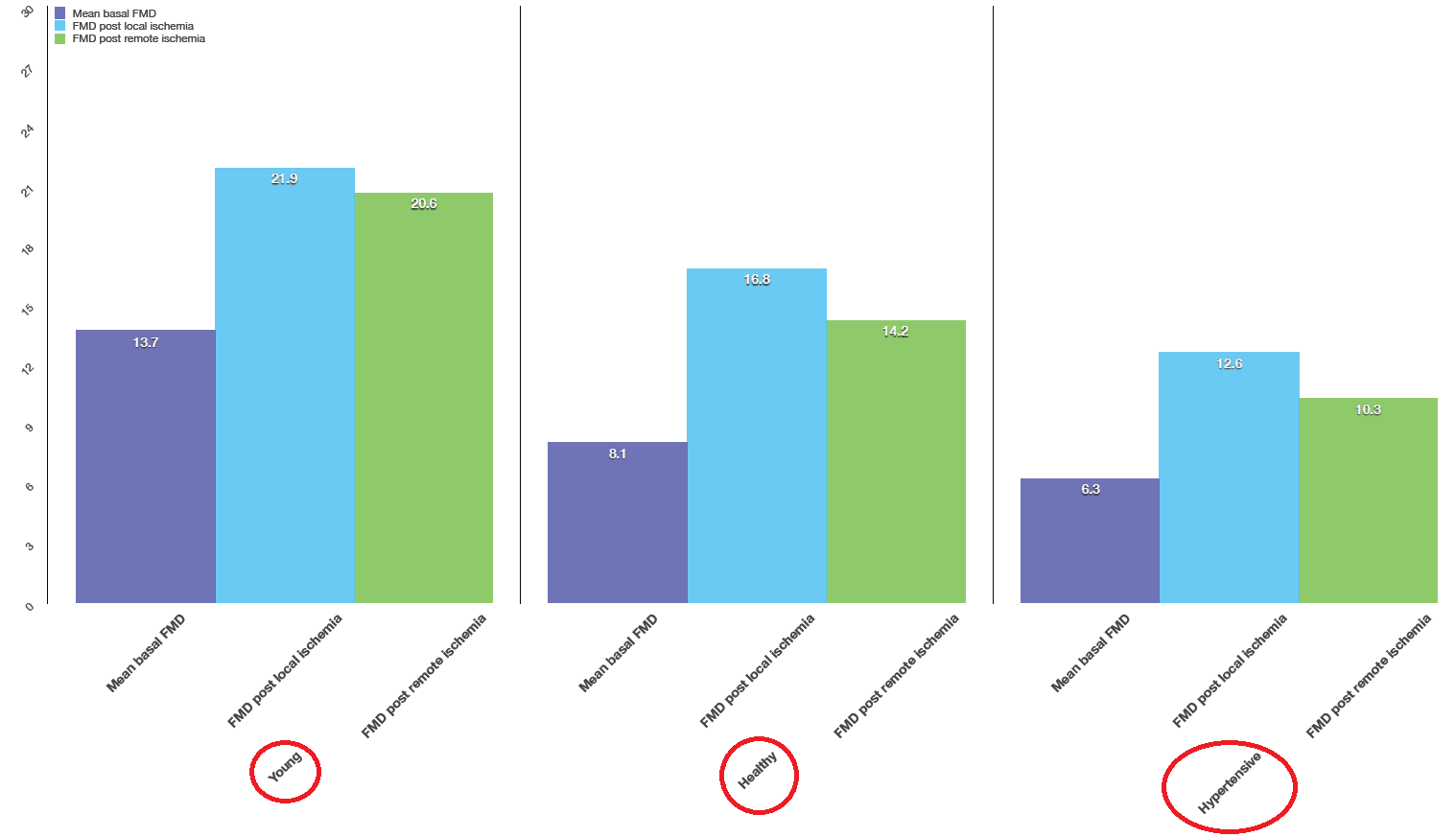 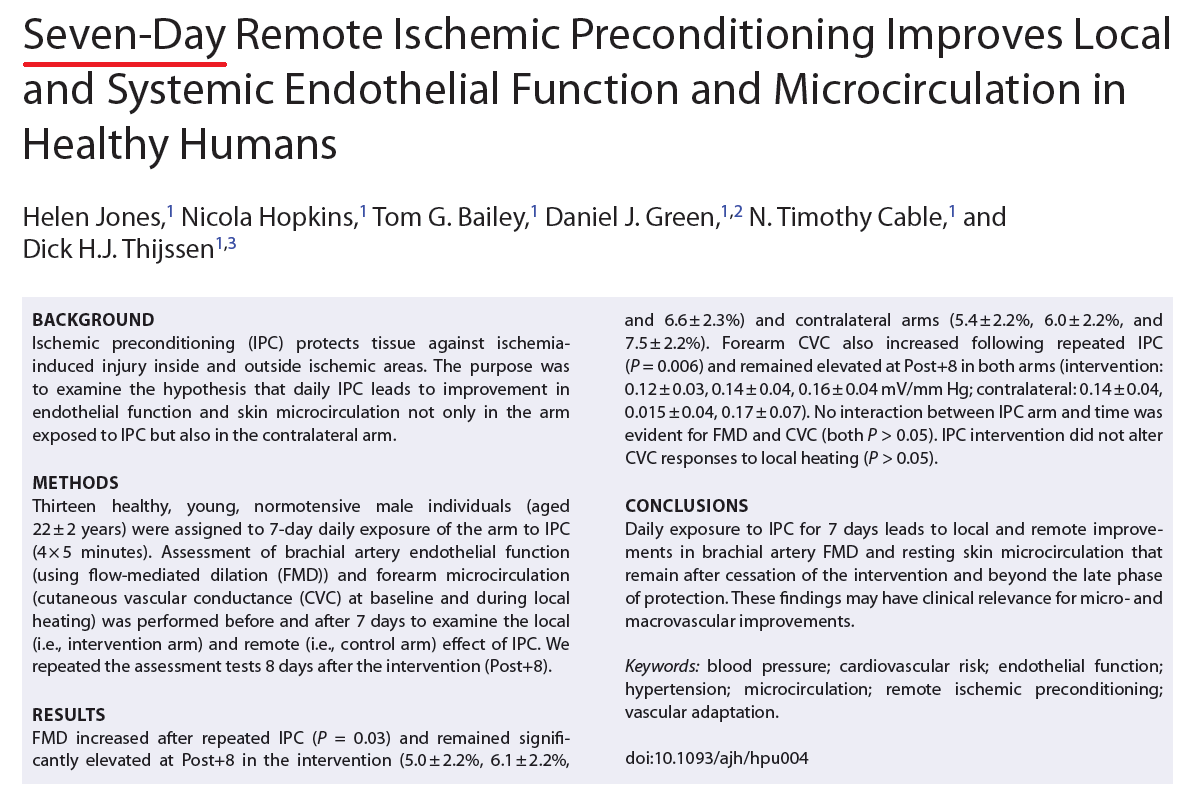 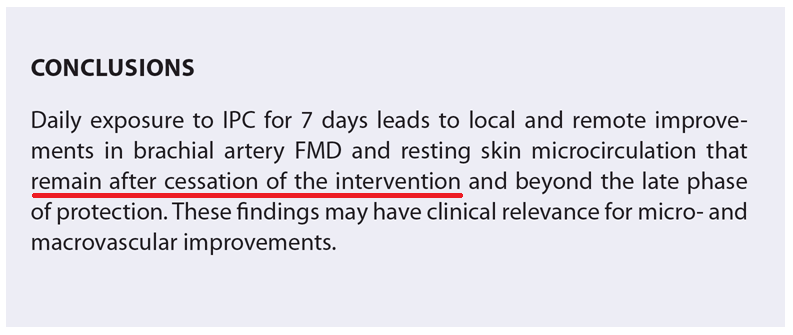 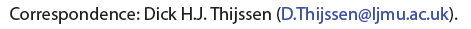 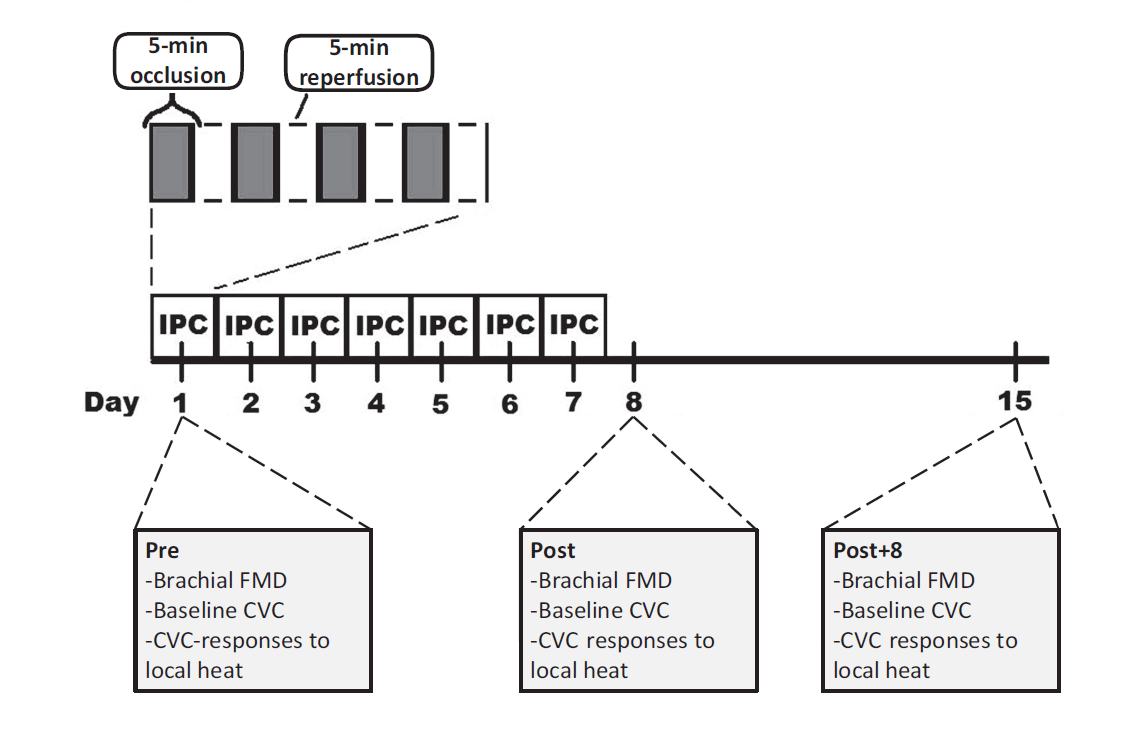 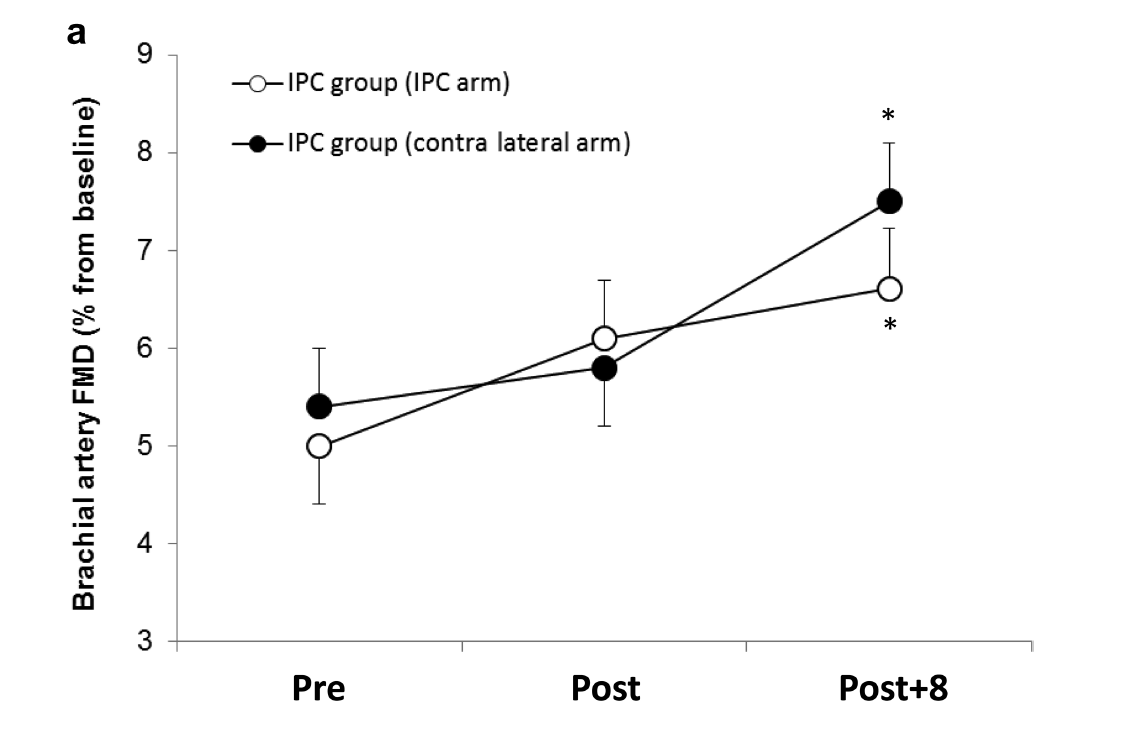 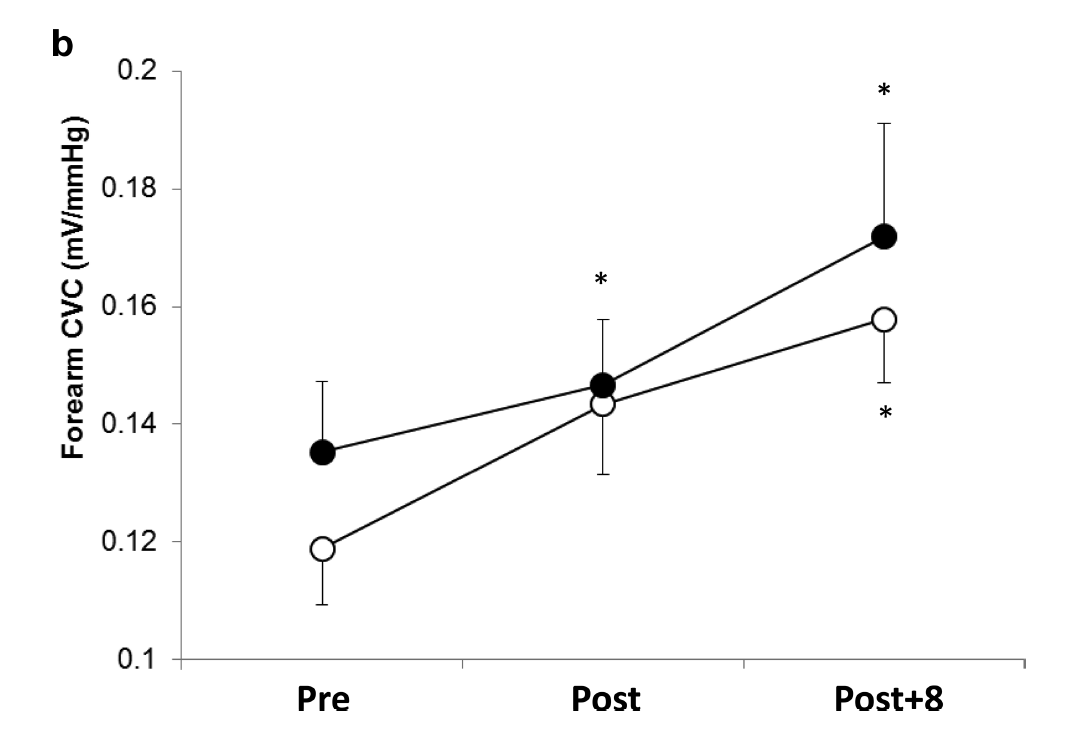 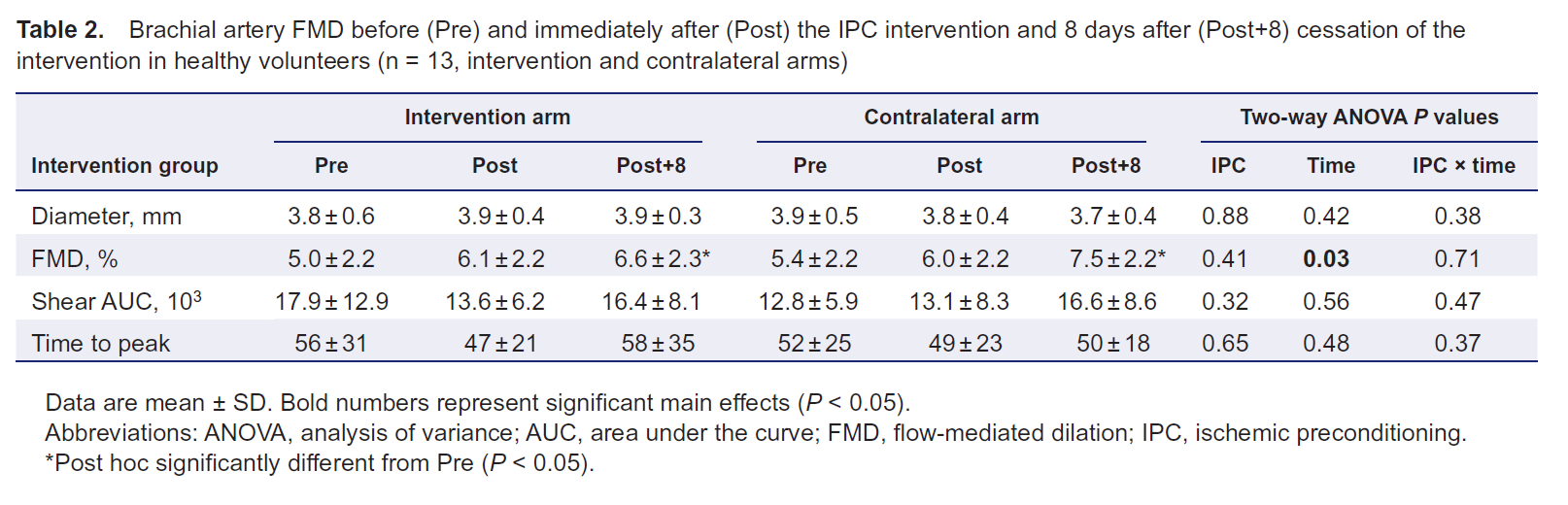 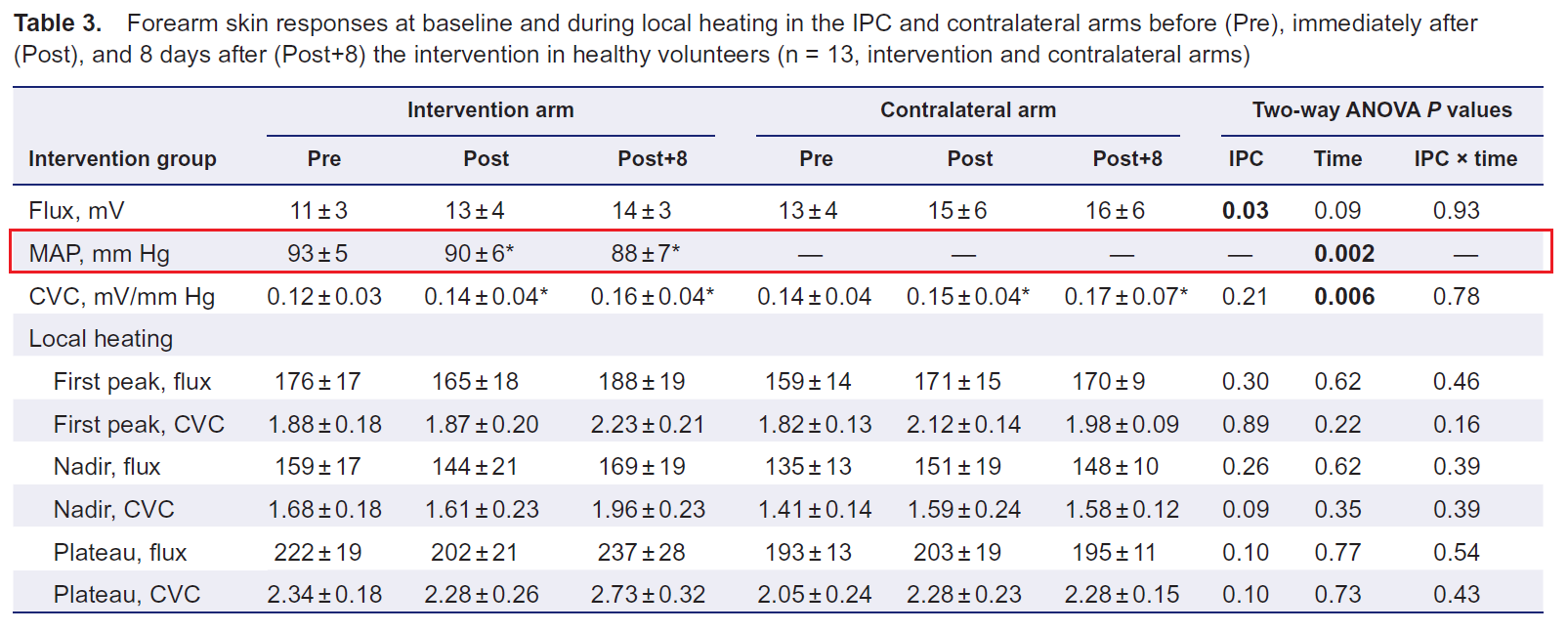 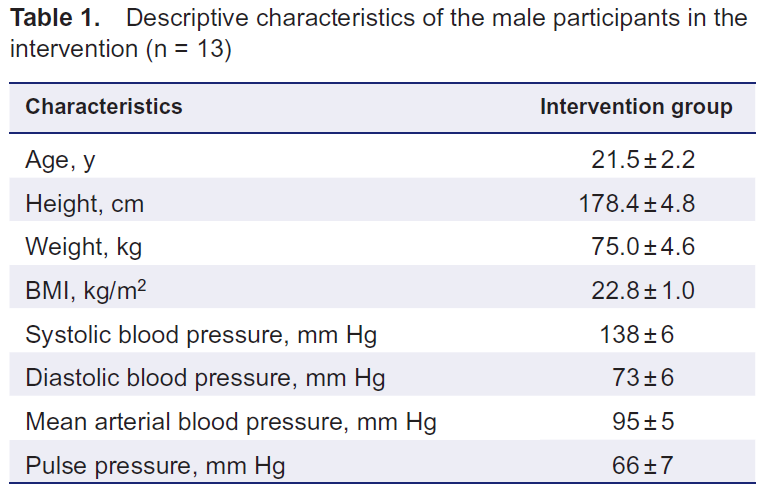 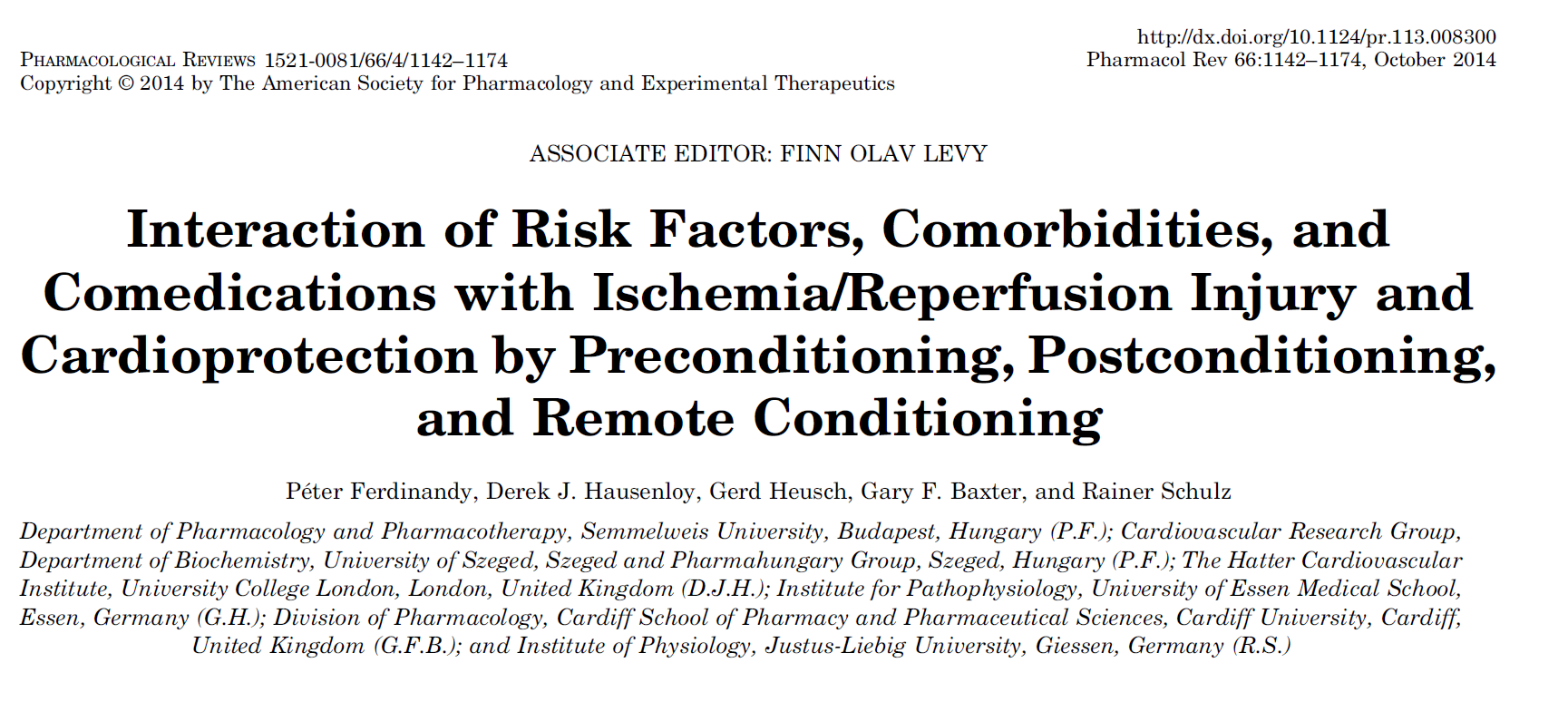 "We emphasize the critical need to take into account the presence of cardiovascular risk factors and concomitant medications when designing preclinical studies for the identification and validation of cardioprotective drug targets and clinical studies. This will hopefully maximize the success rate of developing rational approaches to effective cardioprotective therapies for the majority of patients with multiple risk factors."
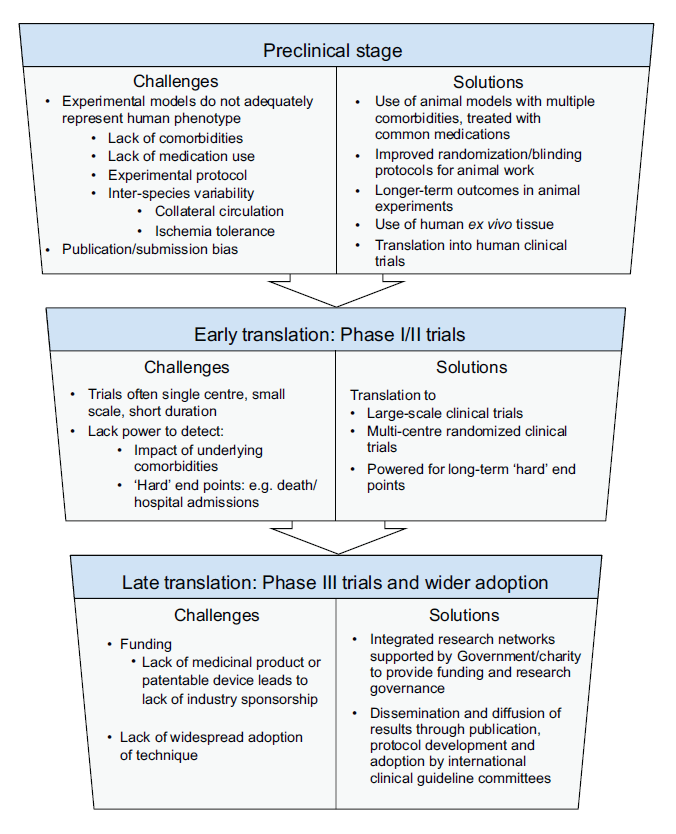 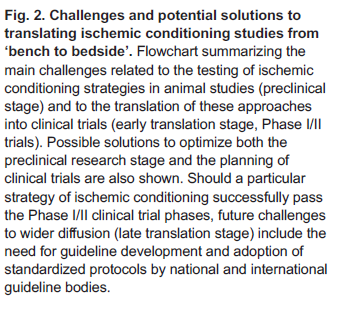 The challenge of translating ischemic conditioning from animal
models to humans: the role of comorbidities
Kieran McCafferty,§, Suzanne Forbes*, Christoph Thiemermann and Muhammad M. Yaqoob
Disease Models & Mechanisms (2014) 7, 1321-1333
The rate of tissue deoxygenation differs between individuals.
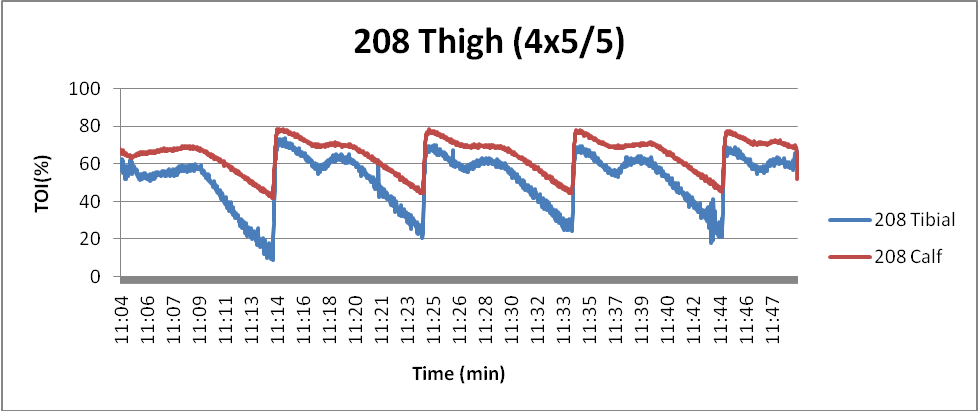 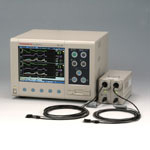 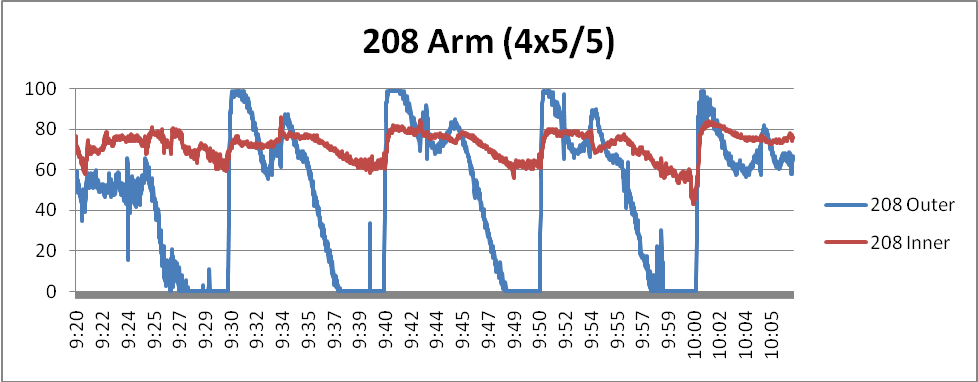 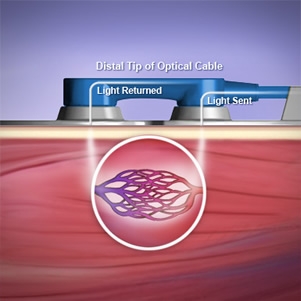 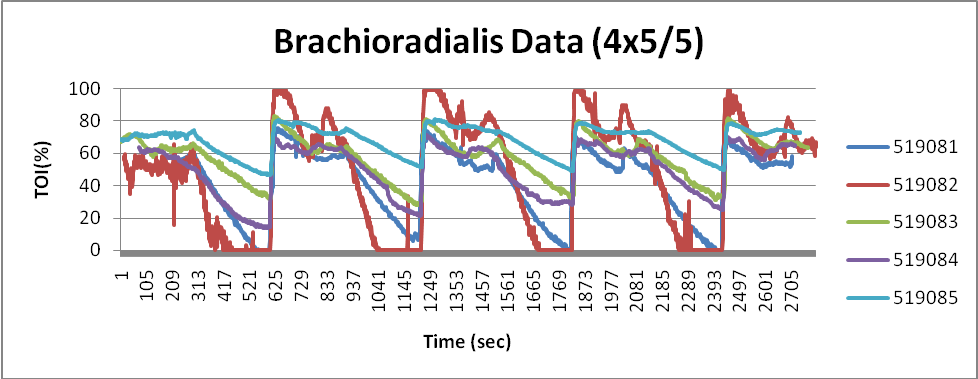 Near-infrared Spectroscopy (NIRS)
The rate of tissue deoxygenation differs between individuals.
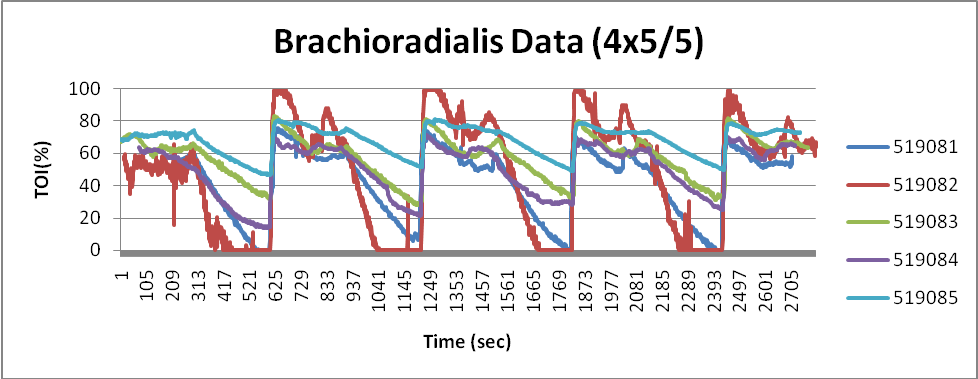 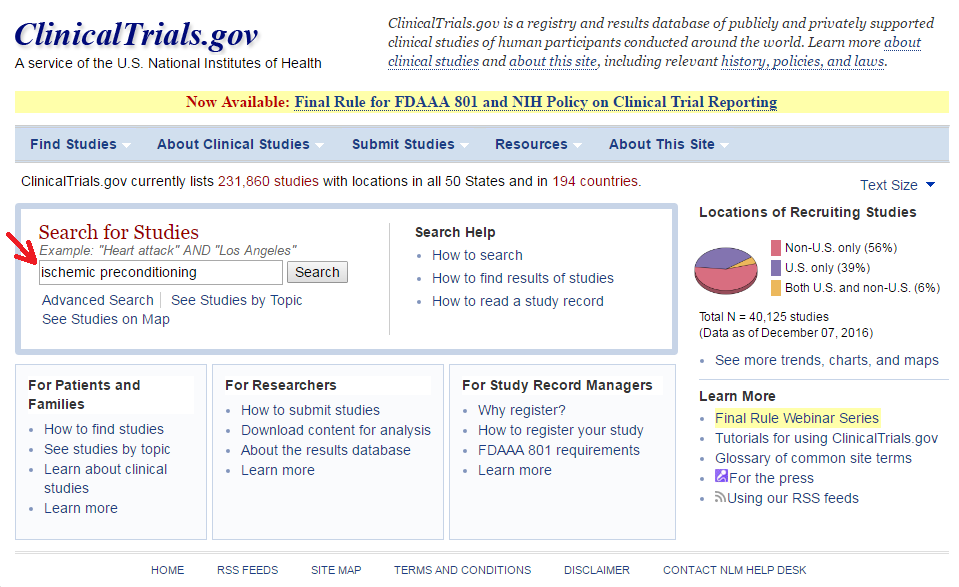 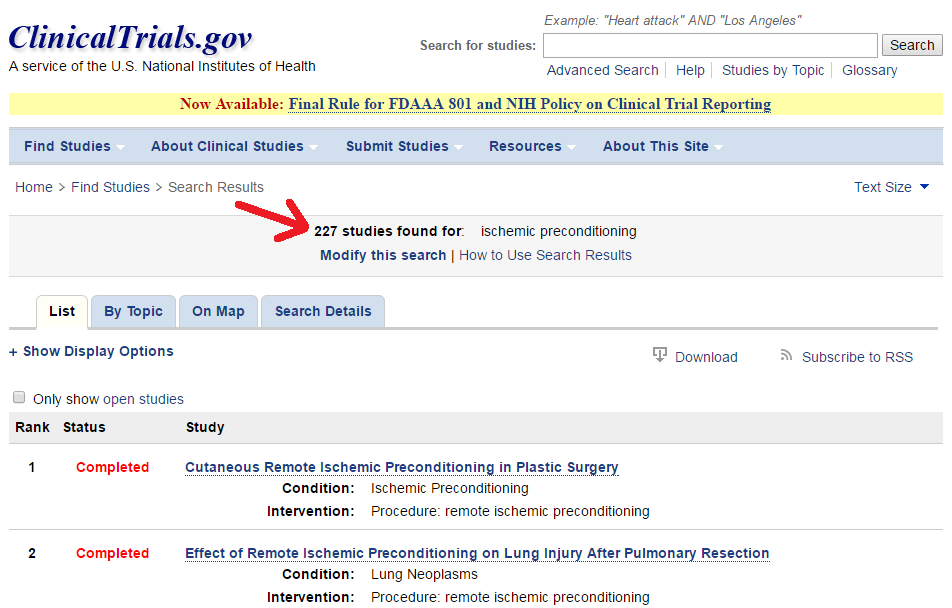 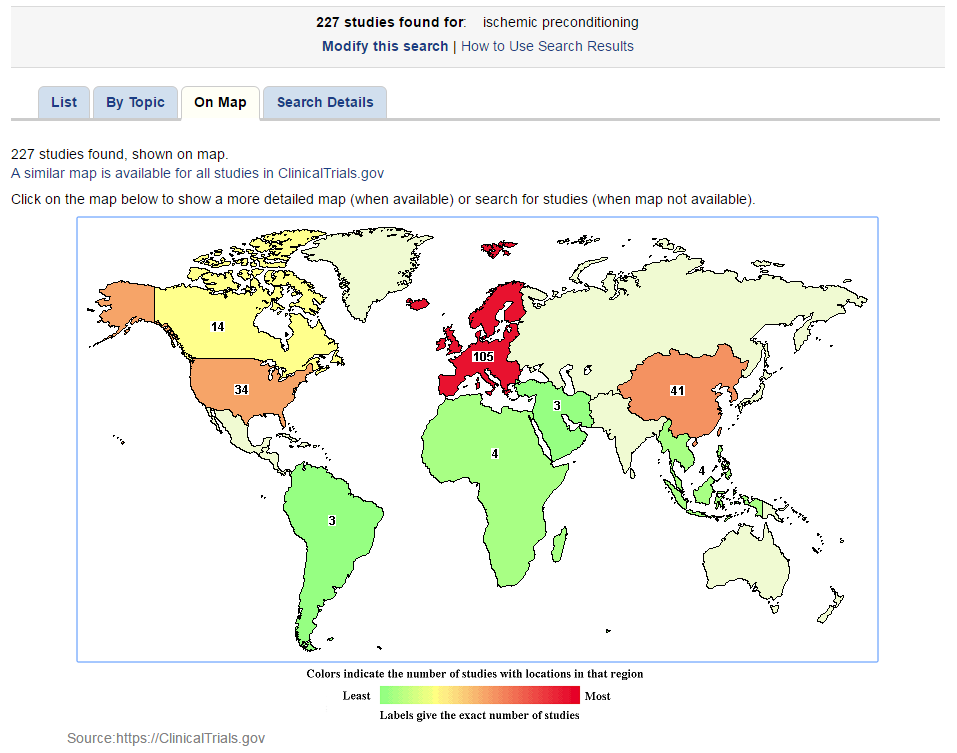 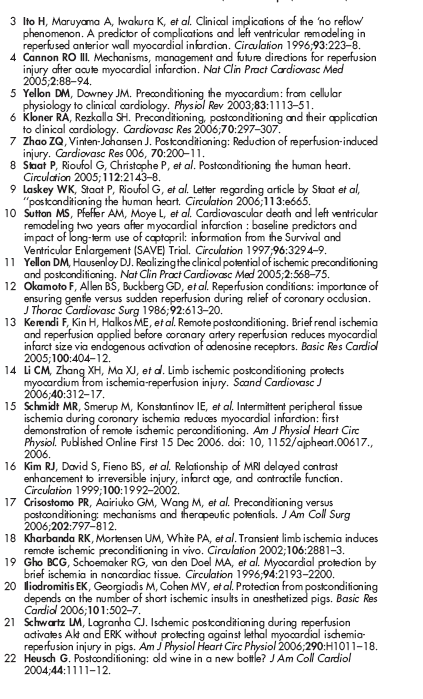 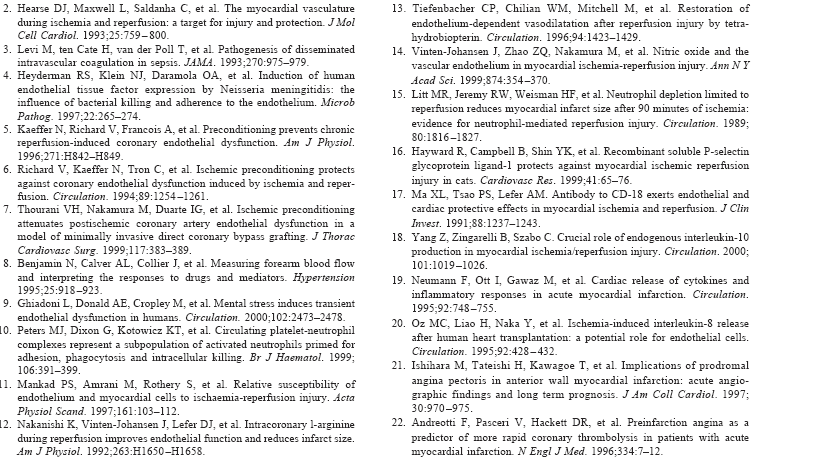 Over 4000 articles published since 1986 on Ischemic Conditioning and its potential benefits
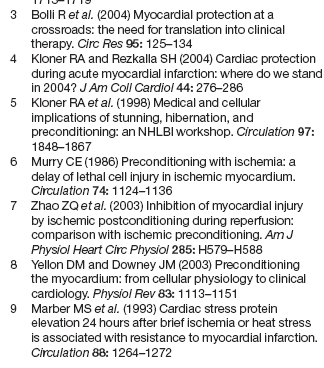 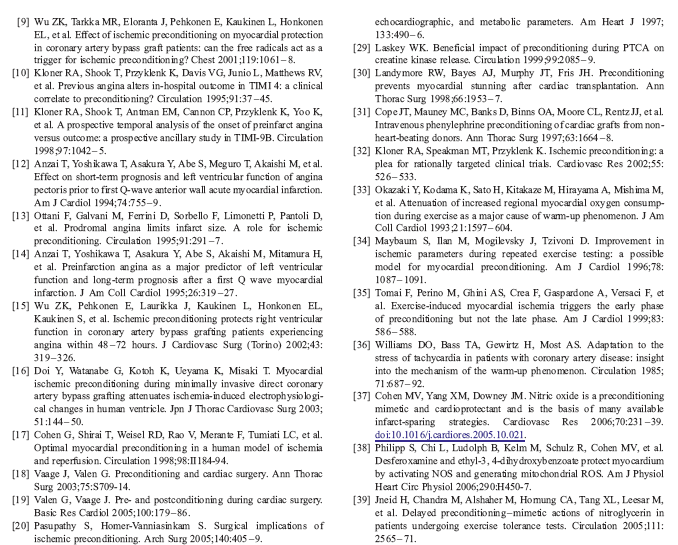 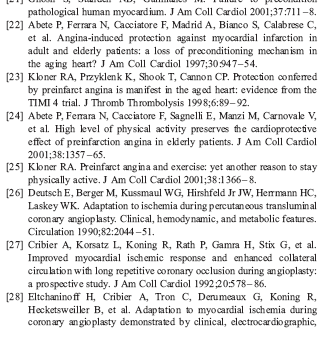 44
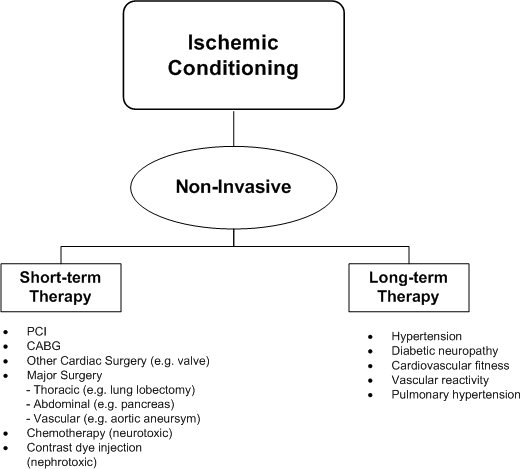 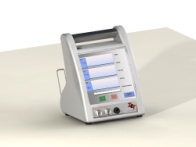 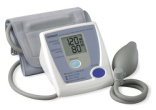 [CONFIDENTIAL]
Replicating Physiological Cardiovascular Effects of Physical Exercise
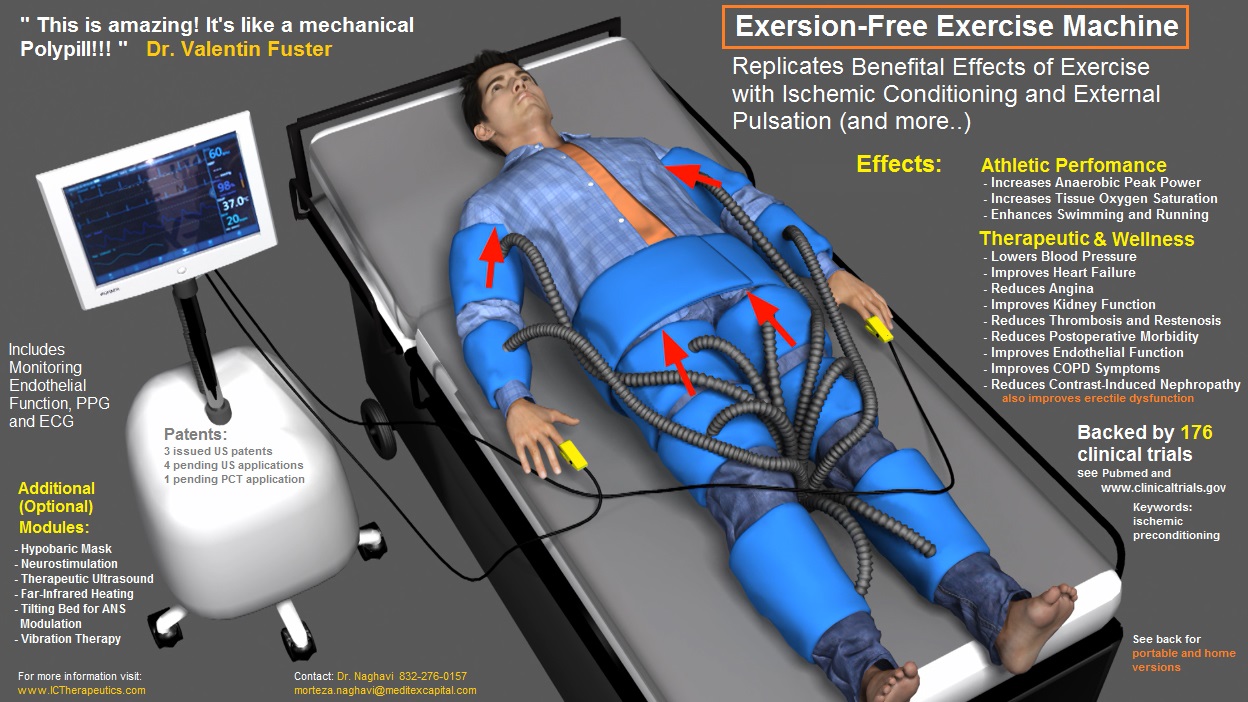 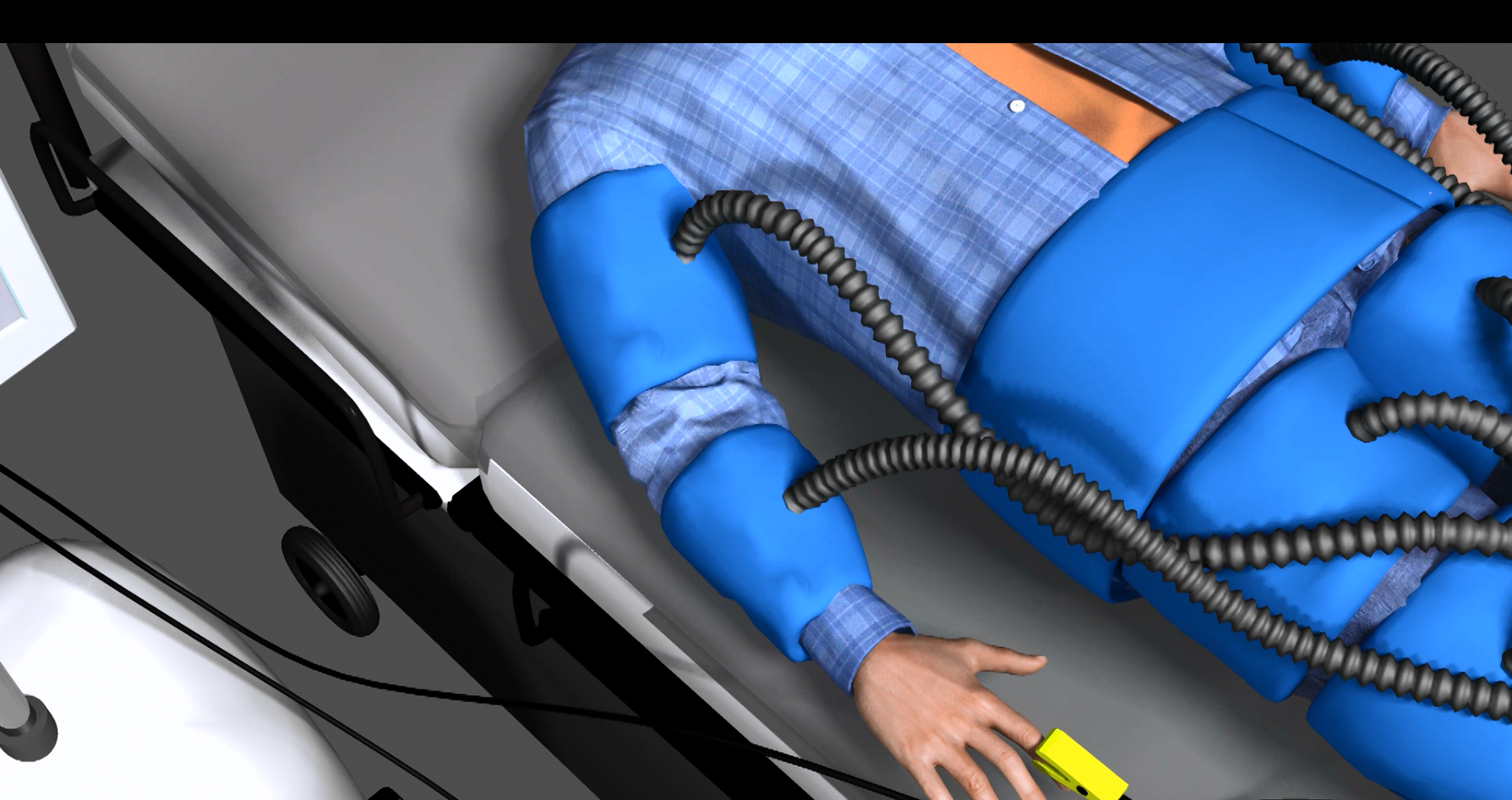 Video
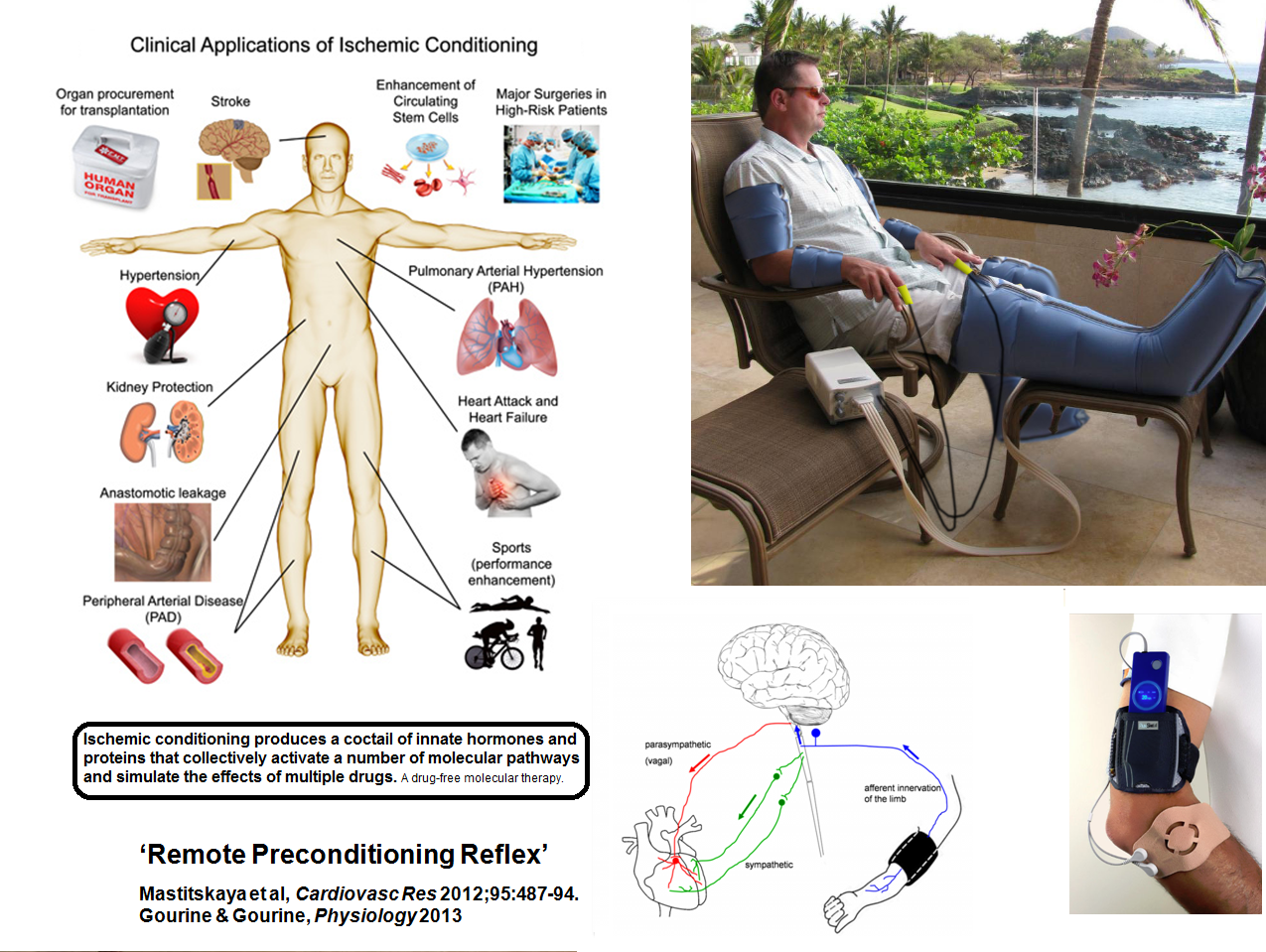 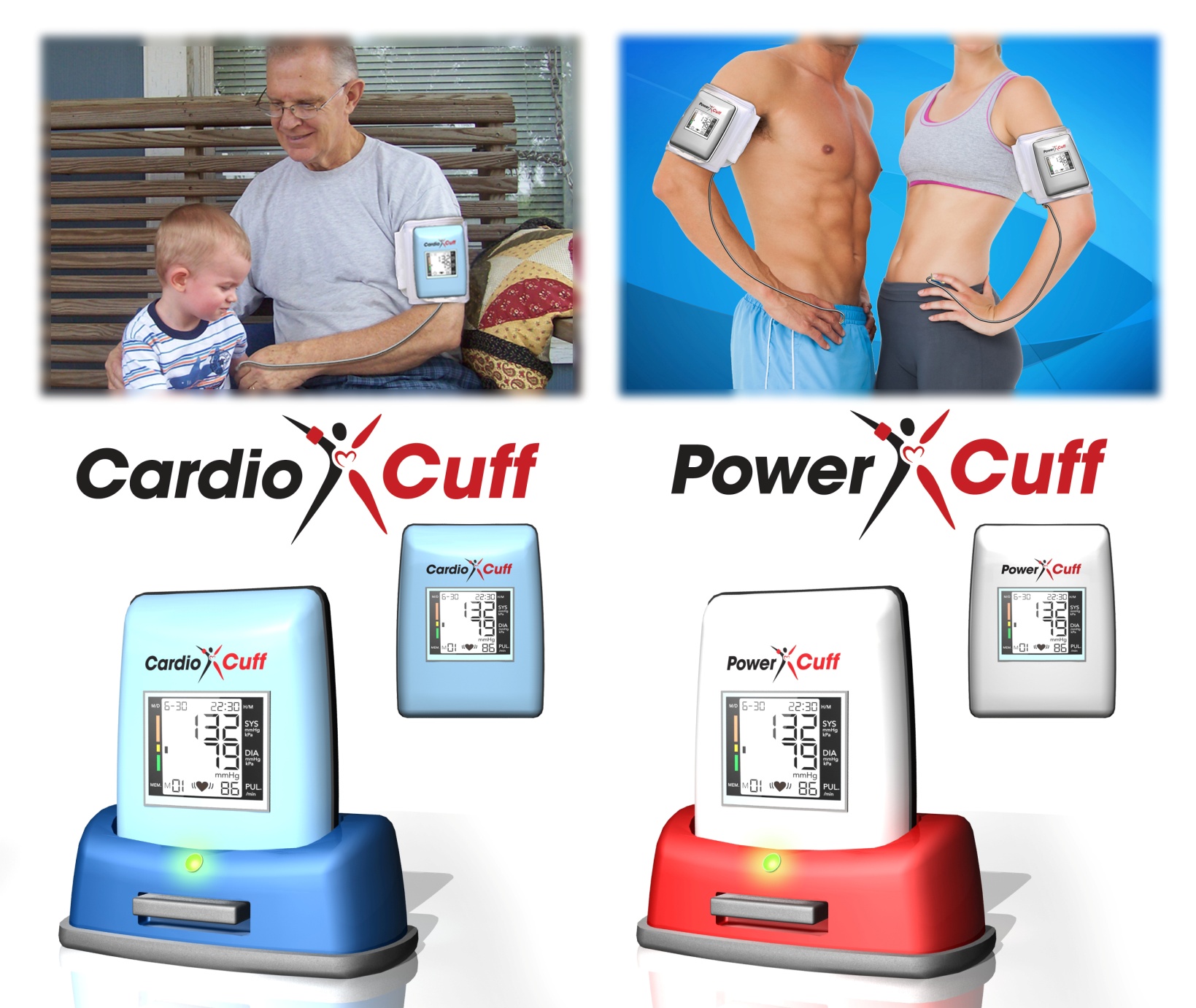 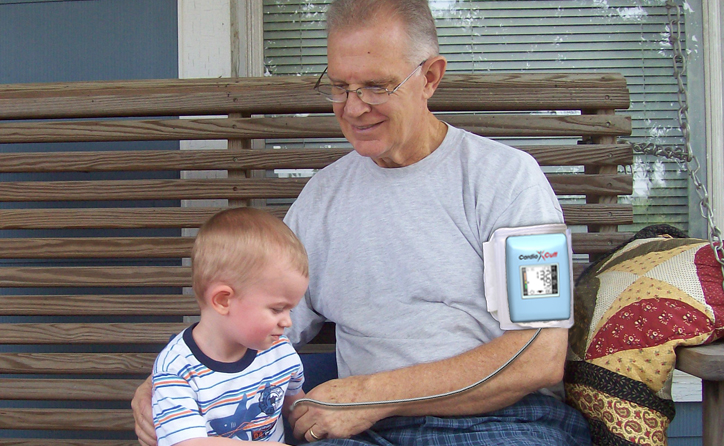